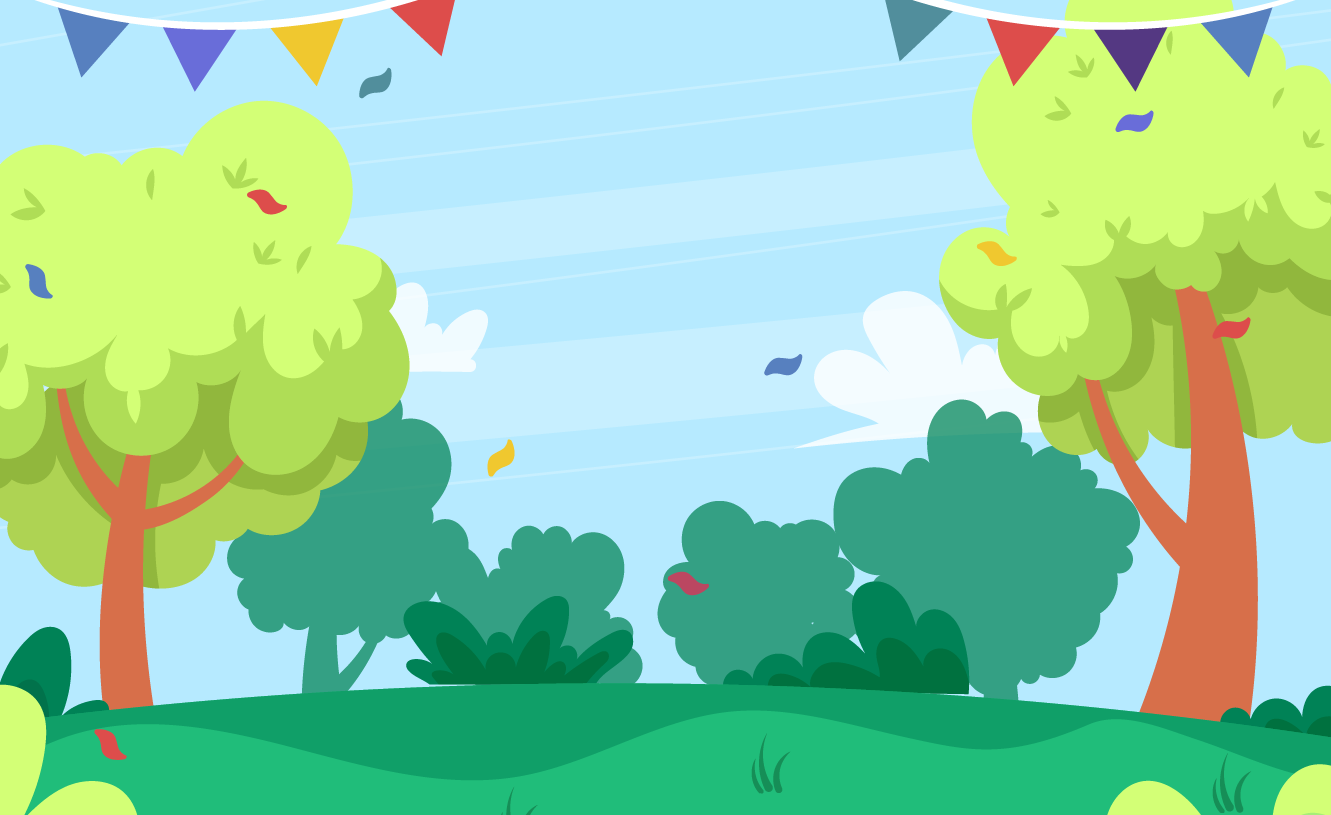 TRƯỜNG TIỂU HỌC SỐ 1 HOÀI THANH
CHÀO MỪNG QUÝ THẦY CÔ GIÁO VỀ DỰ GIỜ, THĂM LỚP 5C
GIÁO VIÊN: VÕ VĂN LẸ
NĂM HỌC: 2024-2025
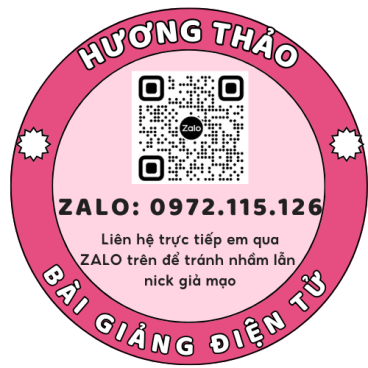 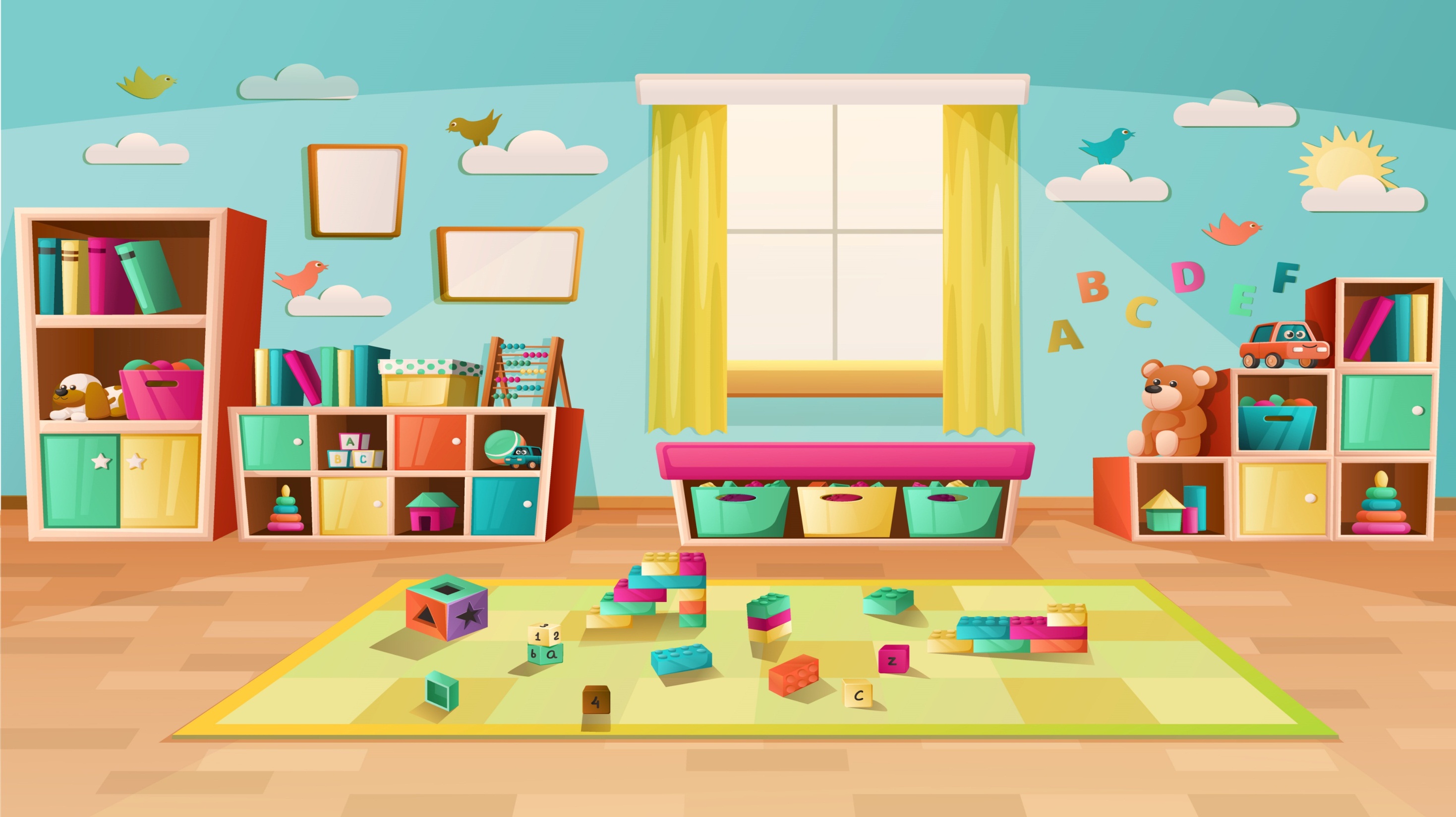 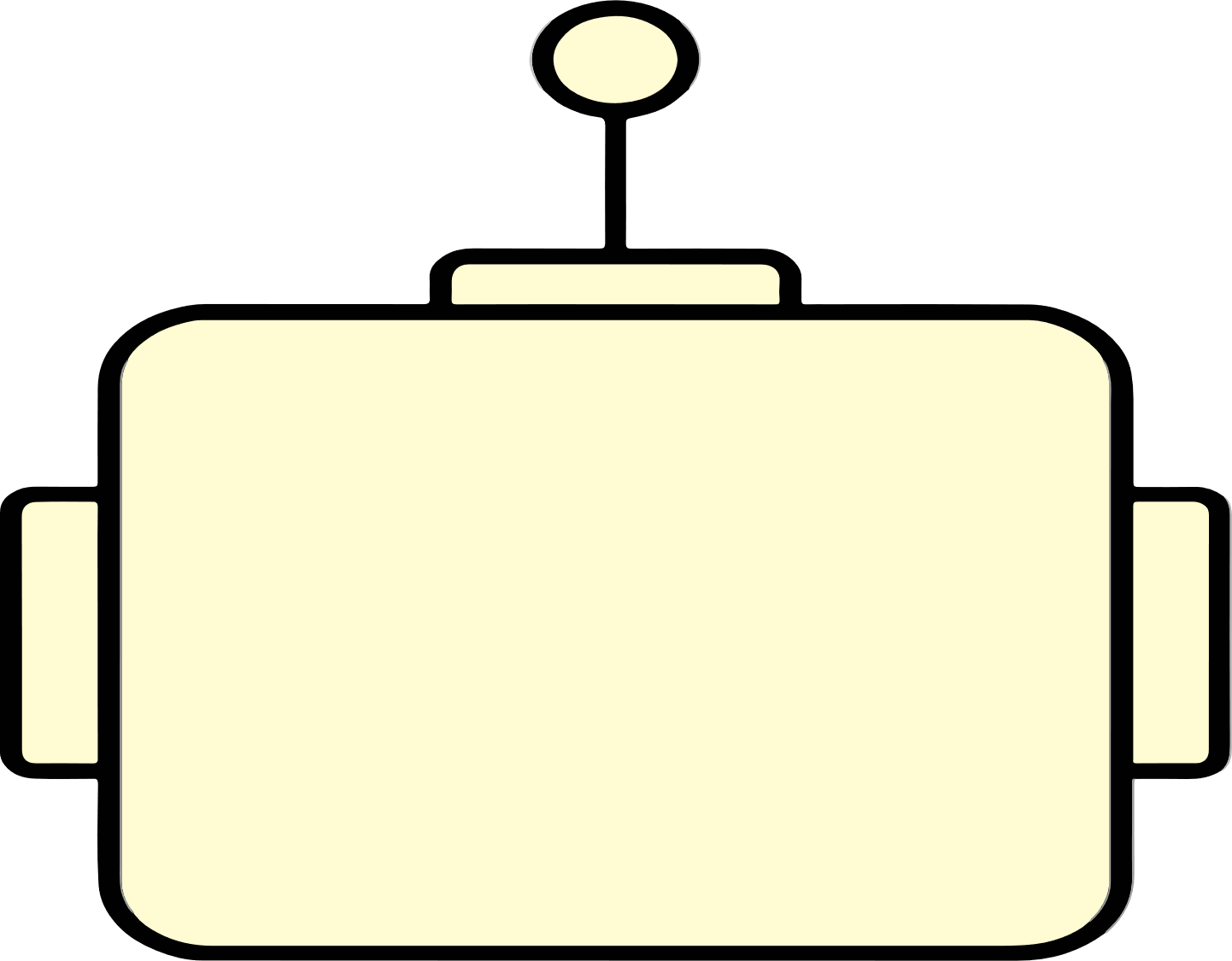 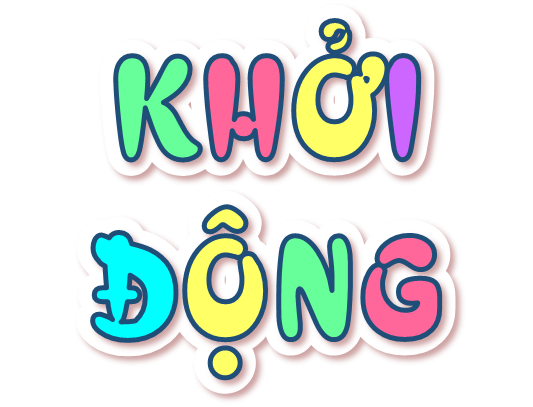 TOÁN
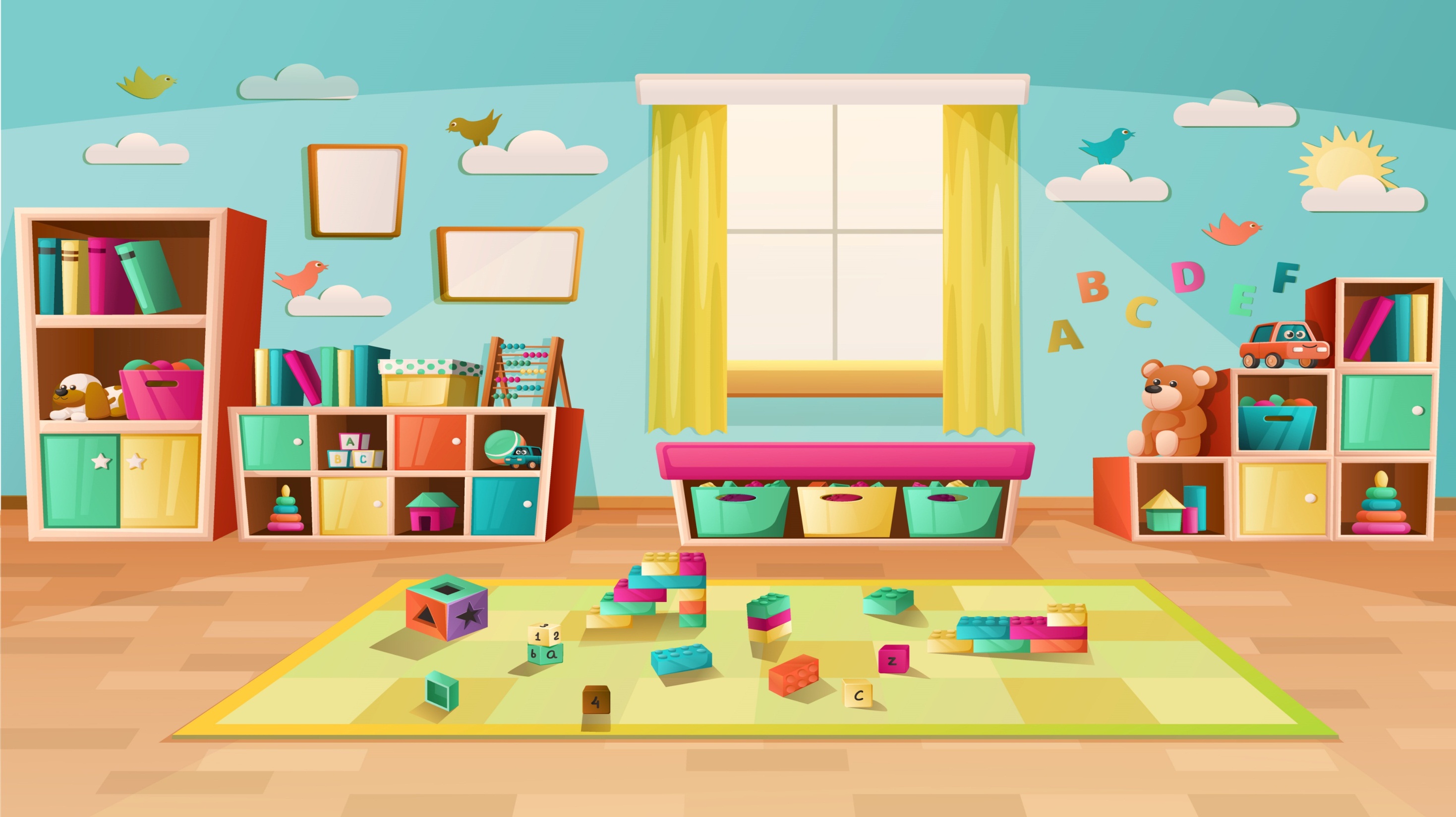 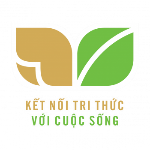 Thứ  Năm  ngày  10 tháng 4 năm 2025
TỈ SỐ CỦA SỐ LẦN LẶP LẠI MỘT SỰ KIỆN SO VỚI 
TỔNG SỐ LẦN THỰC HIỆN
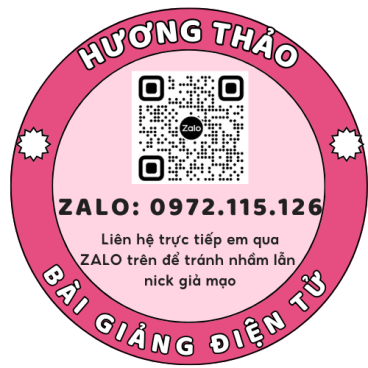 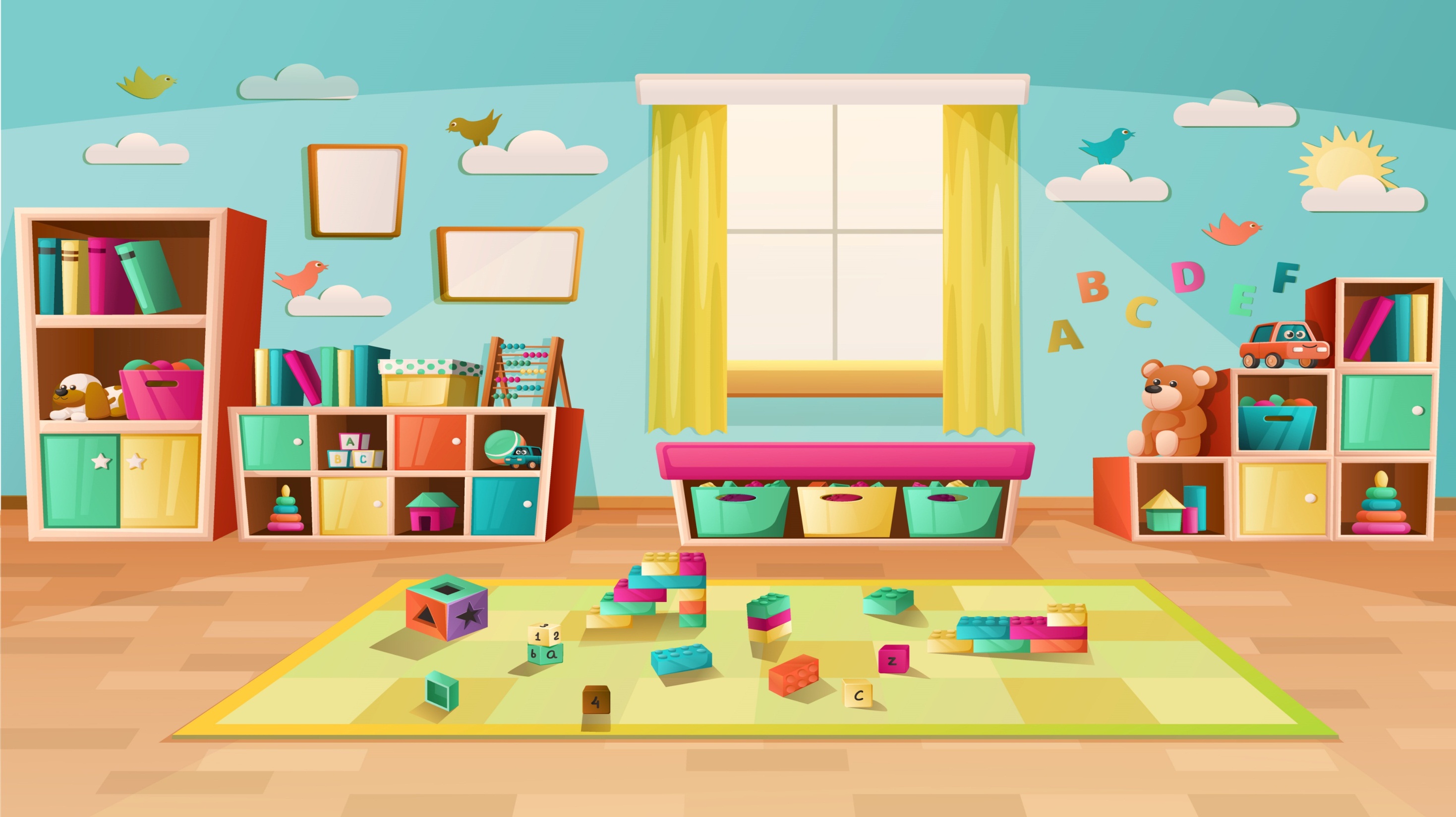 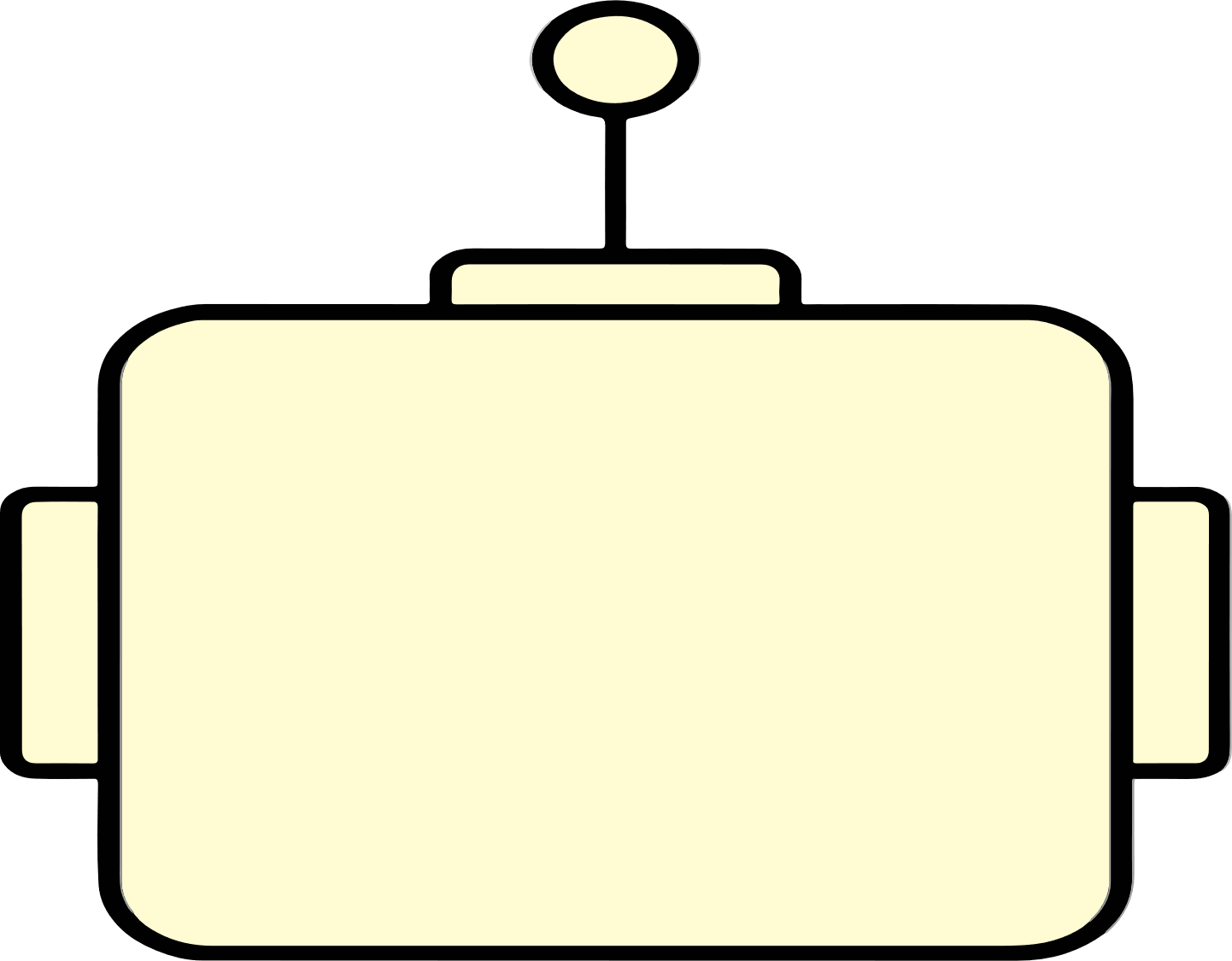 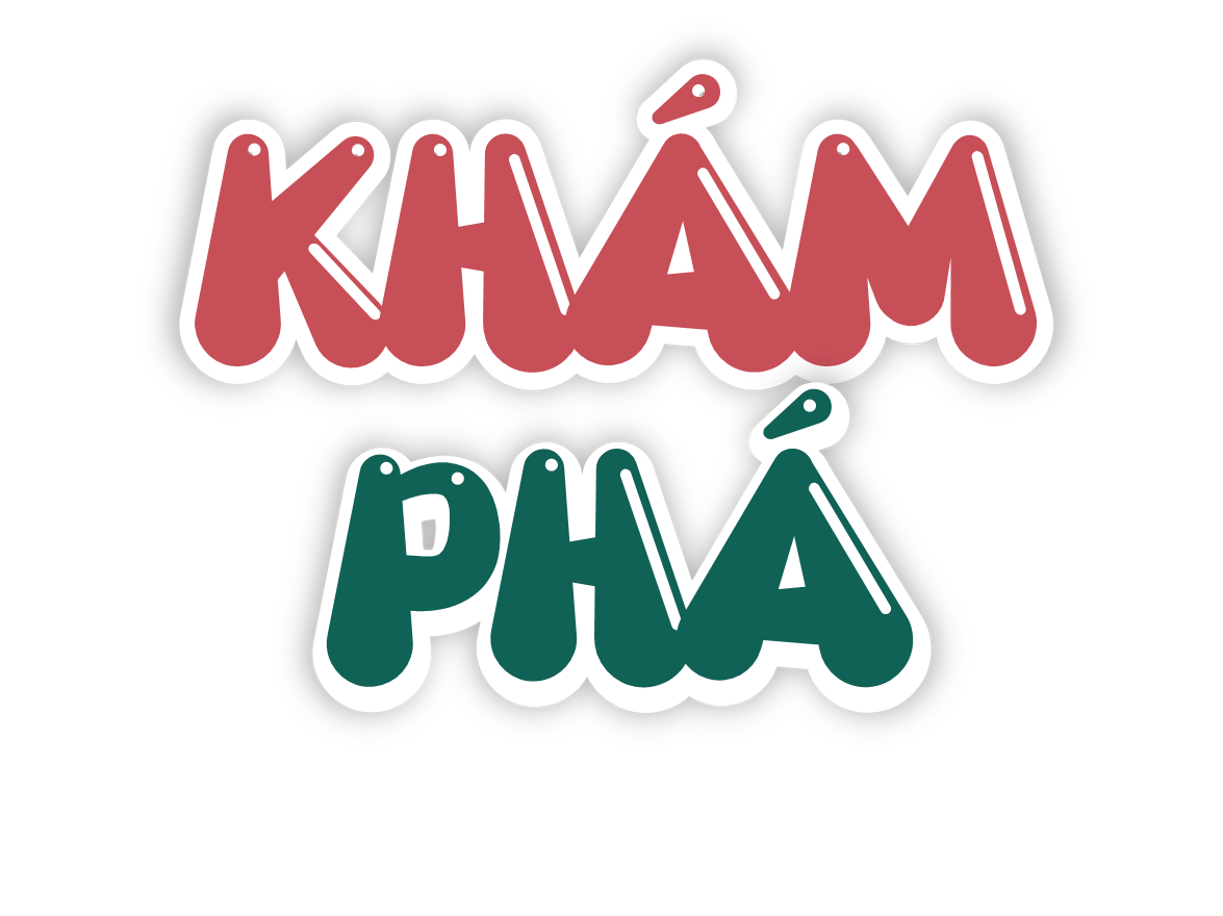 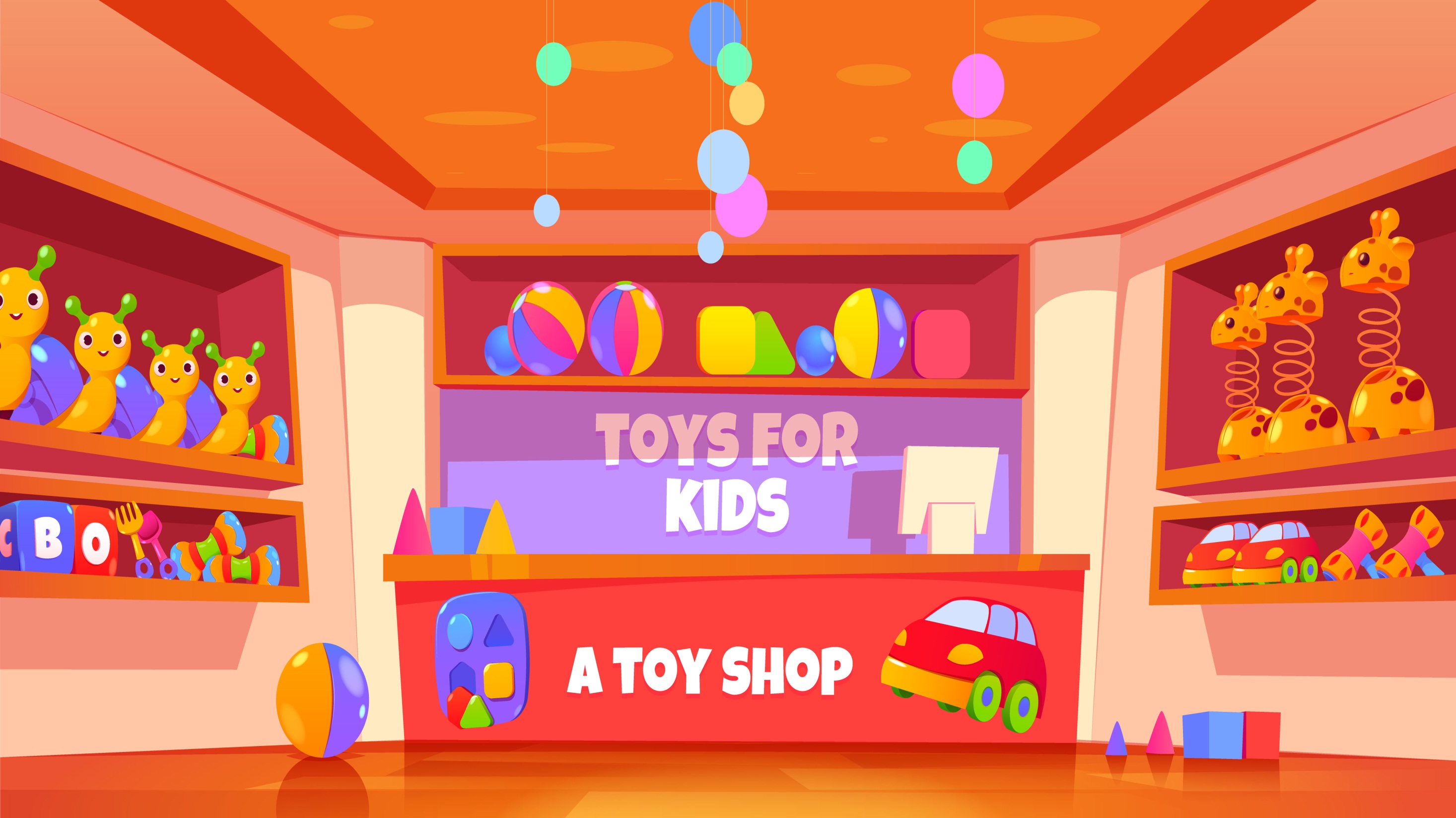 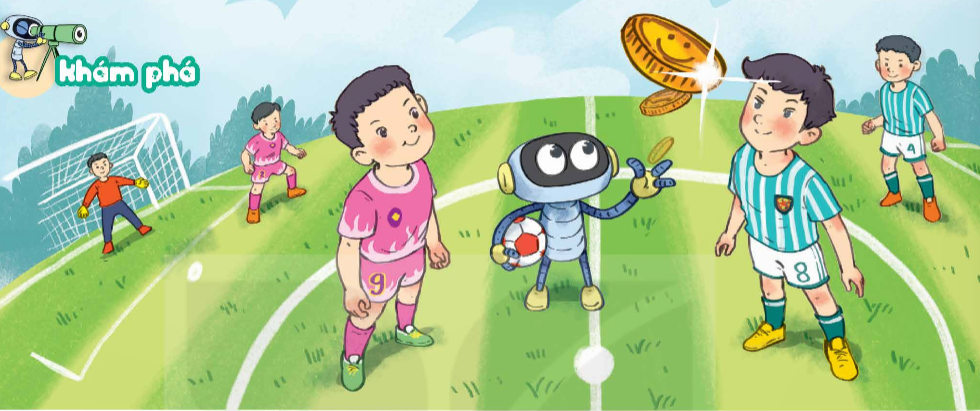 [Speaker Notes: Hương Thảo- Zalo 0972115126]
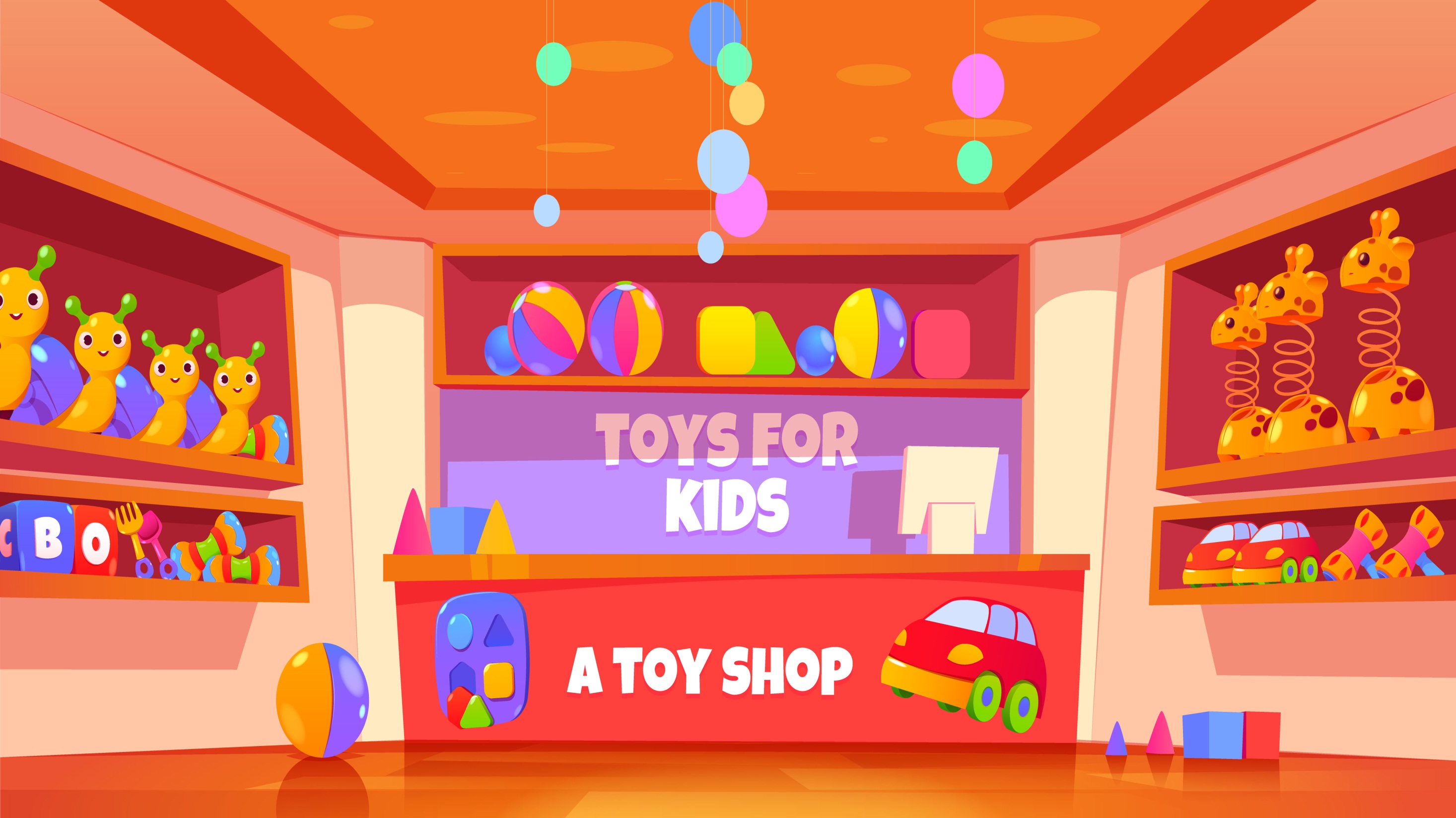 Rô-bốt từng làm trọng tài trong 20 trận đấu bóng đá của lớp. Trước mỗi trận đấu, Rô-bốt đều tung đồng xu một lần để xác định đội giao bóng trước.
Và đây là kết quả tung đồng xu của Rô-bốt:
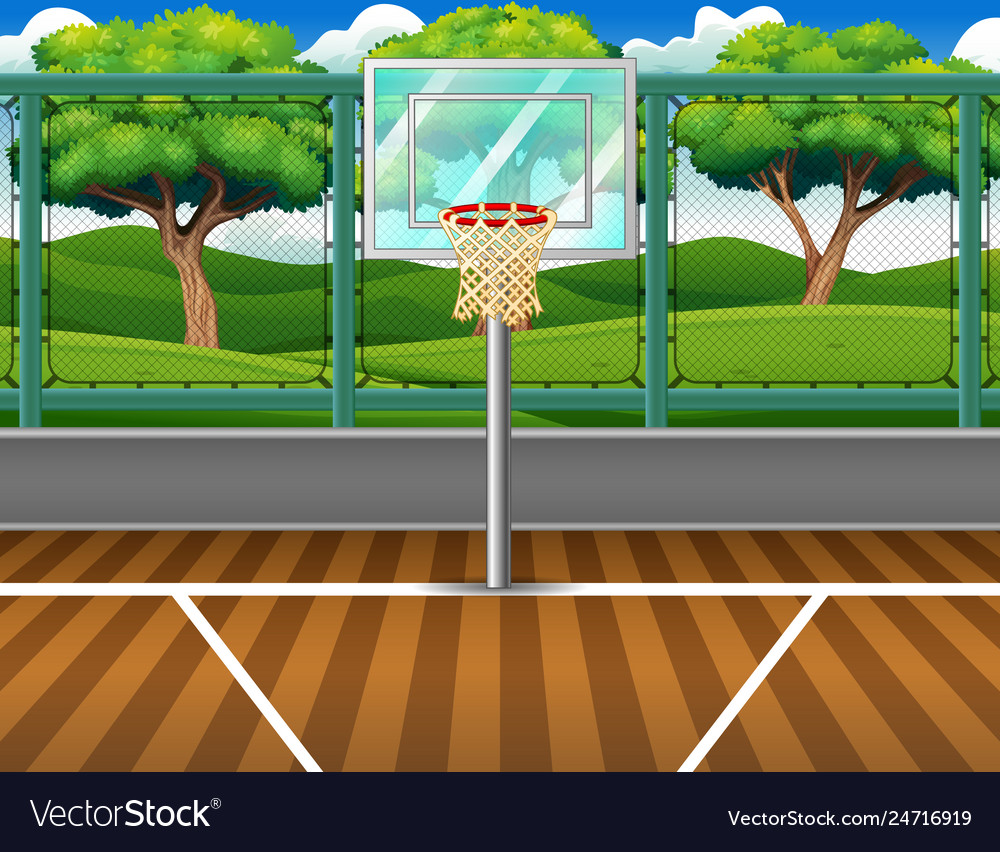 Rô bốt từng làm trọng tài trong bao nhiêu trận bóng đá của lớp?
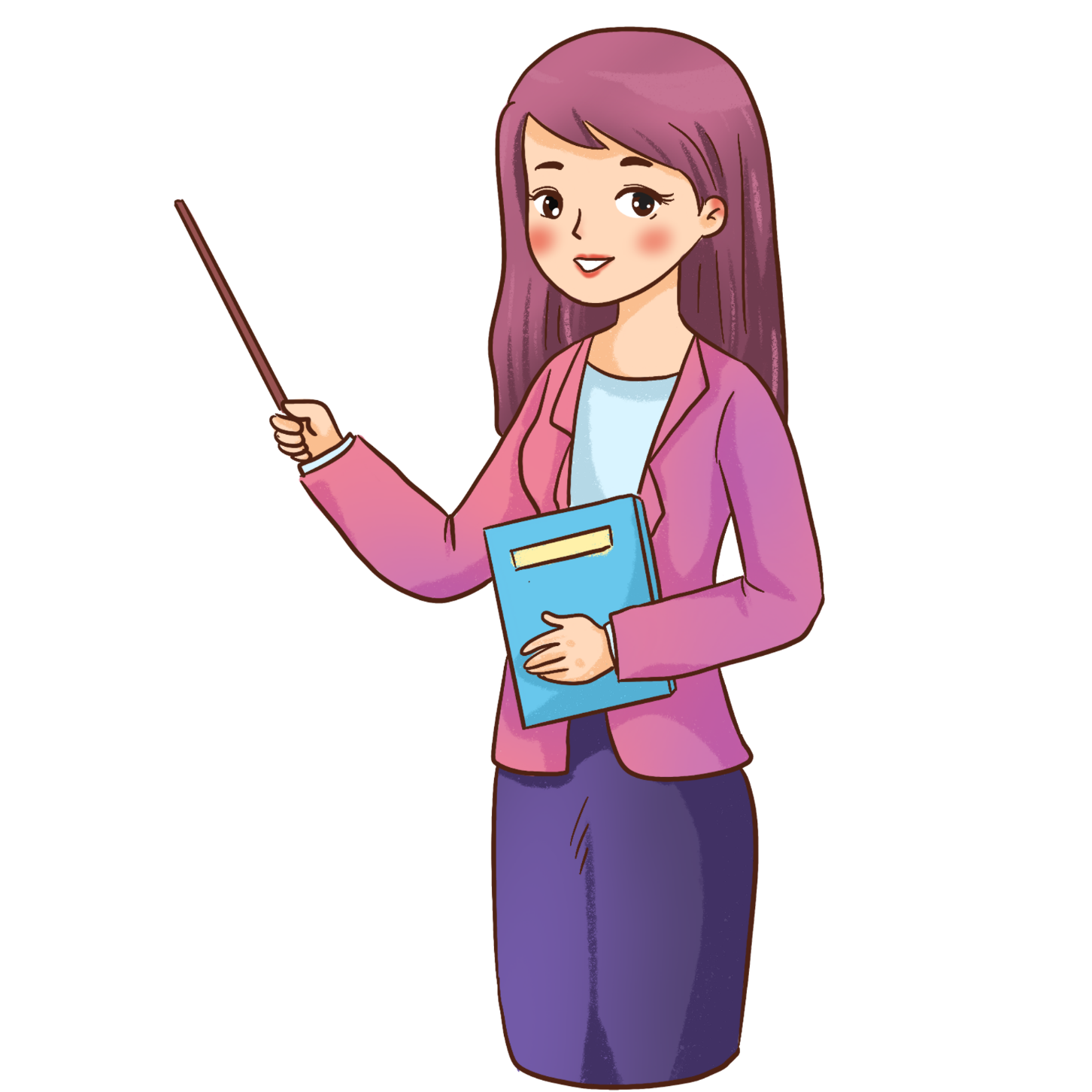 Rô-bốt làm trọng tài 20 trận bóng đá của lớp.
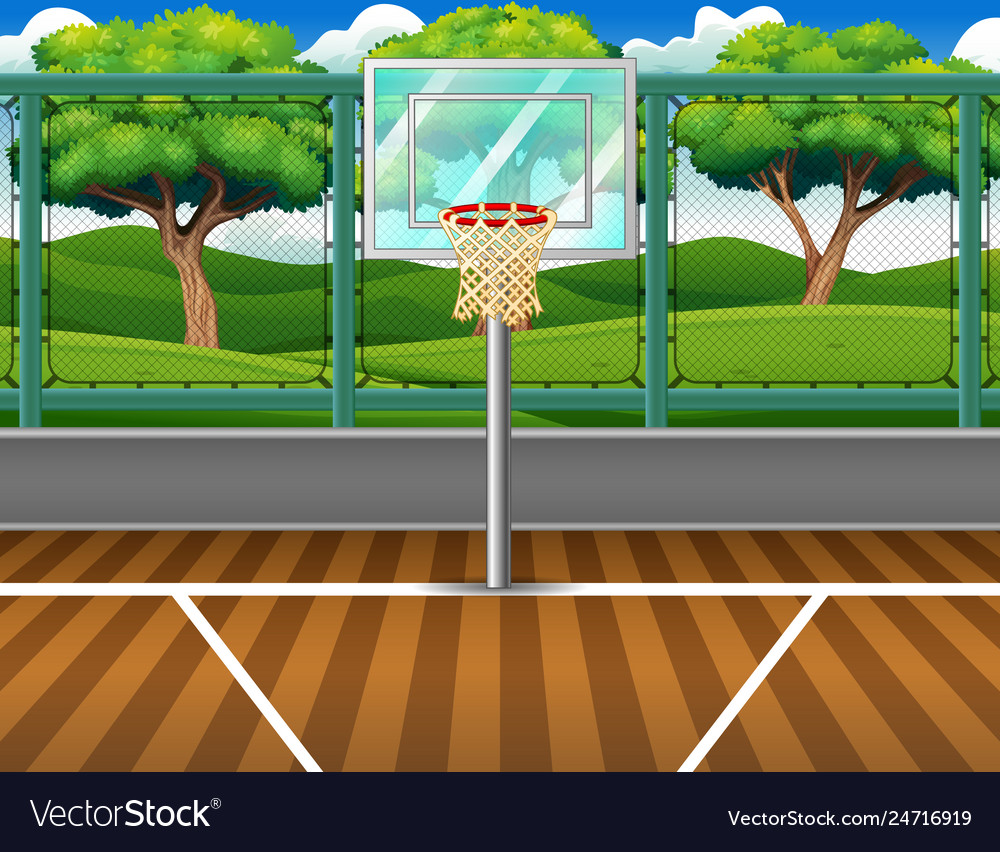 Để xác định đội nào giao bóng trước rô bốt đã làm gì?
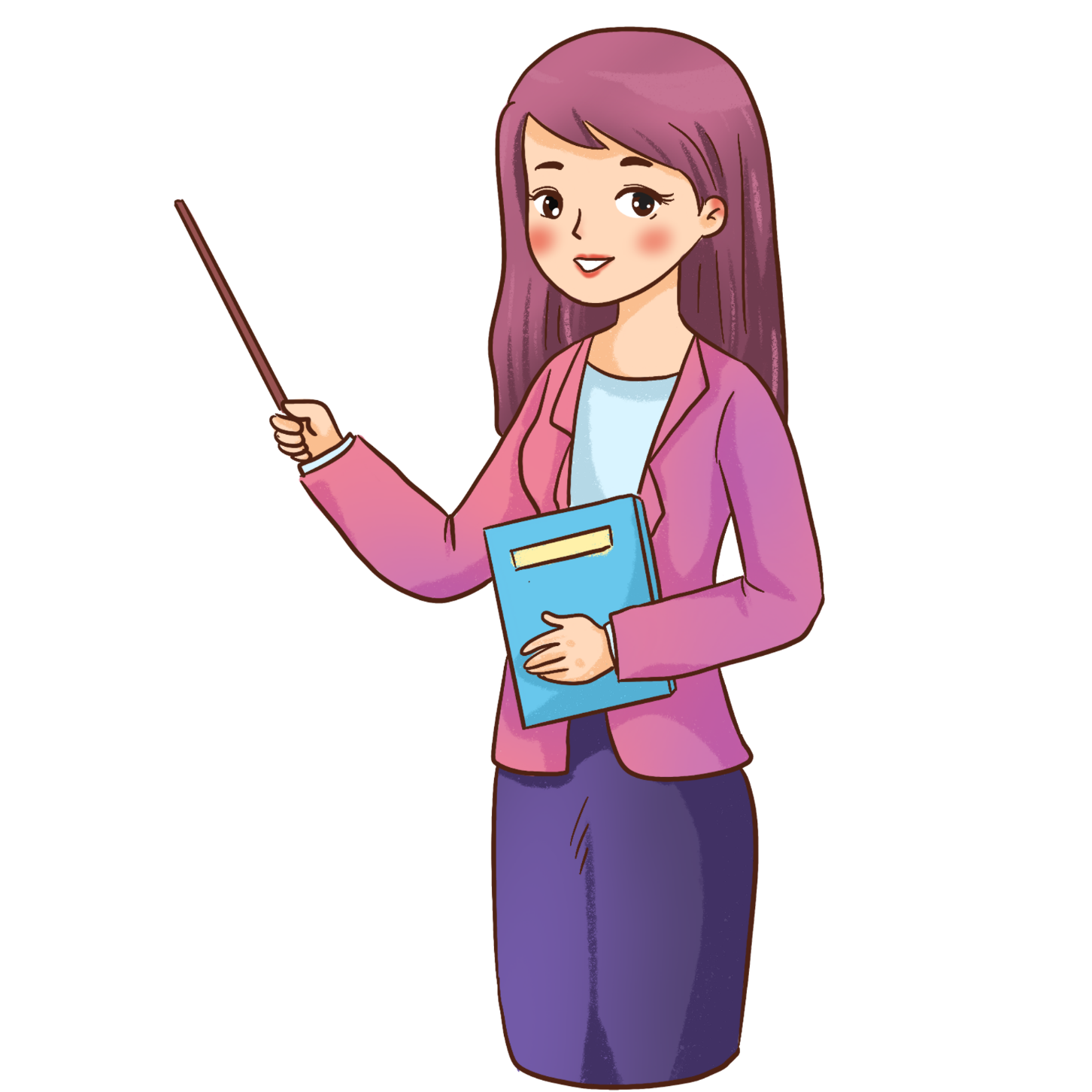 Rô-bốt tung đồng xu để xác định đội giao bóng trước.
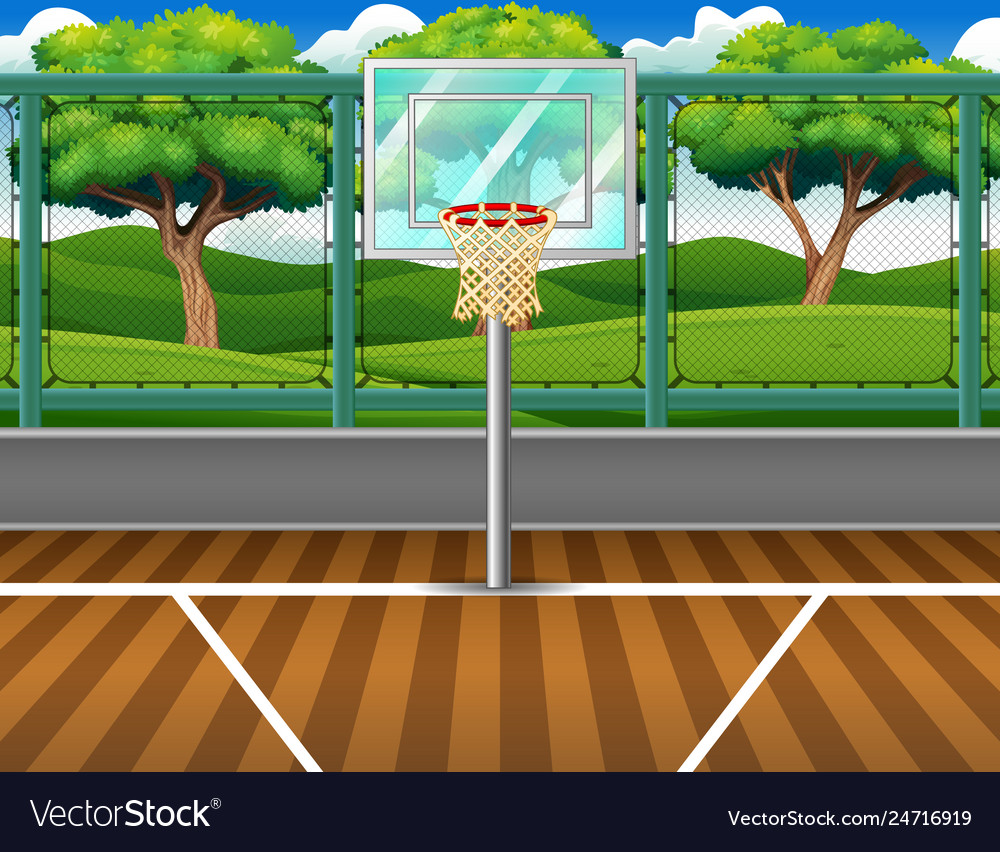 Khi rô bốt tung 20 lần đồng xu thì nhận được mặt hình là bao nhiêu lần?
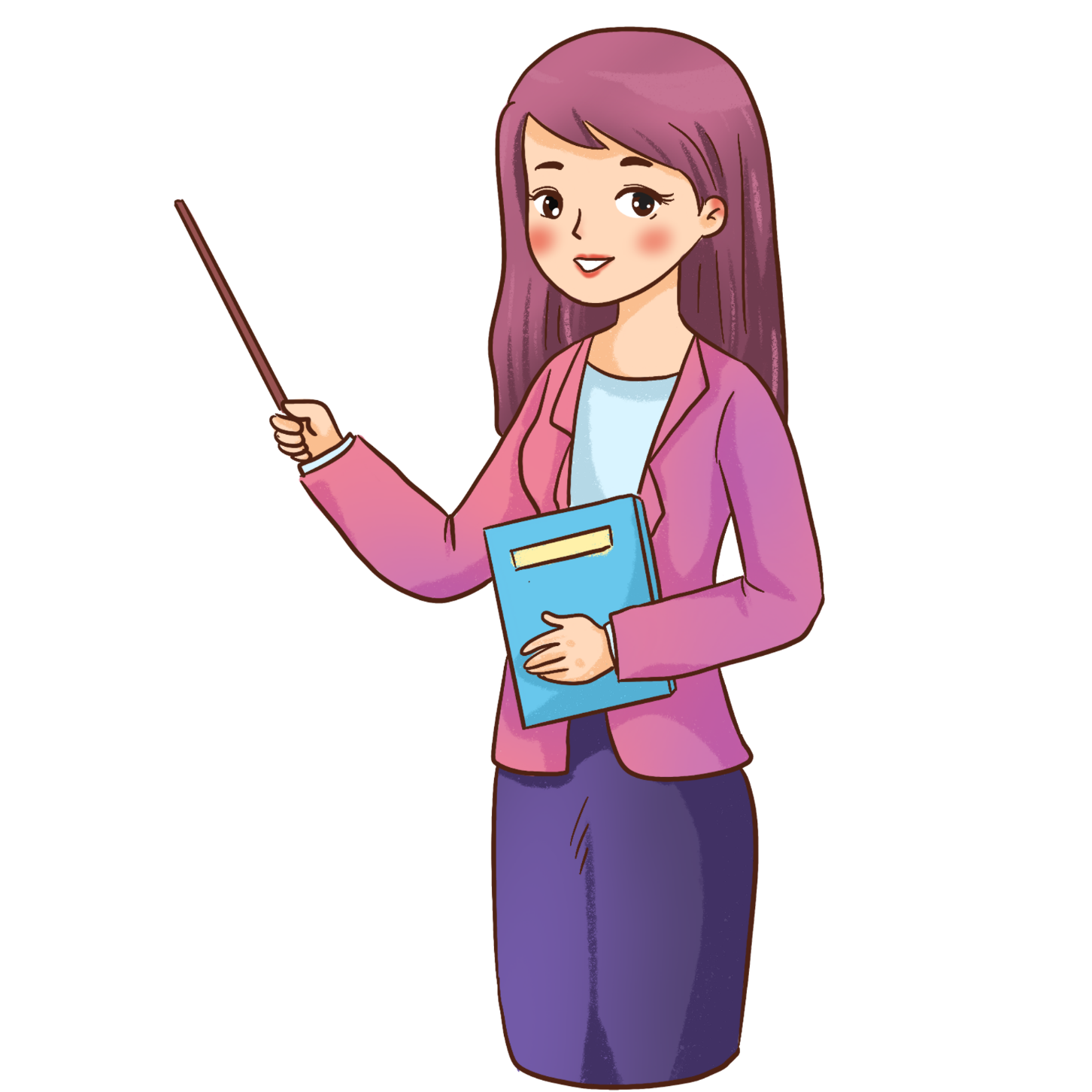 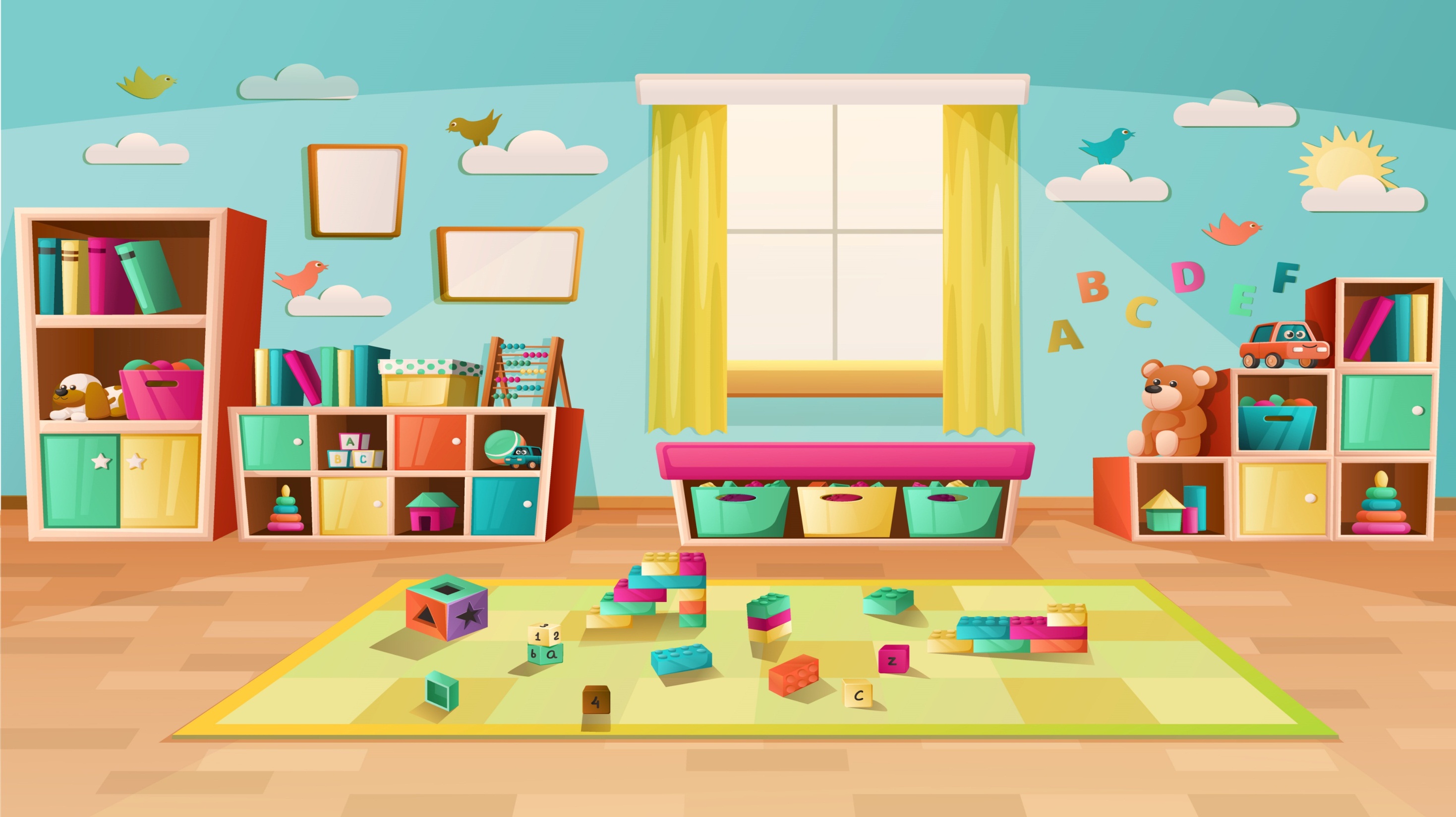 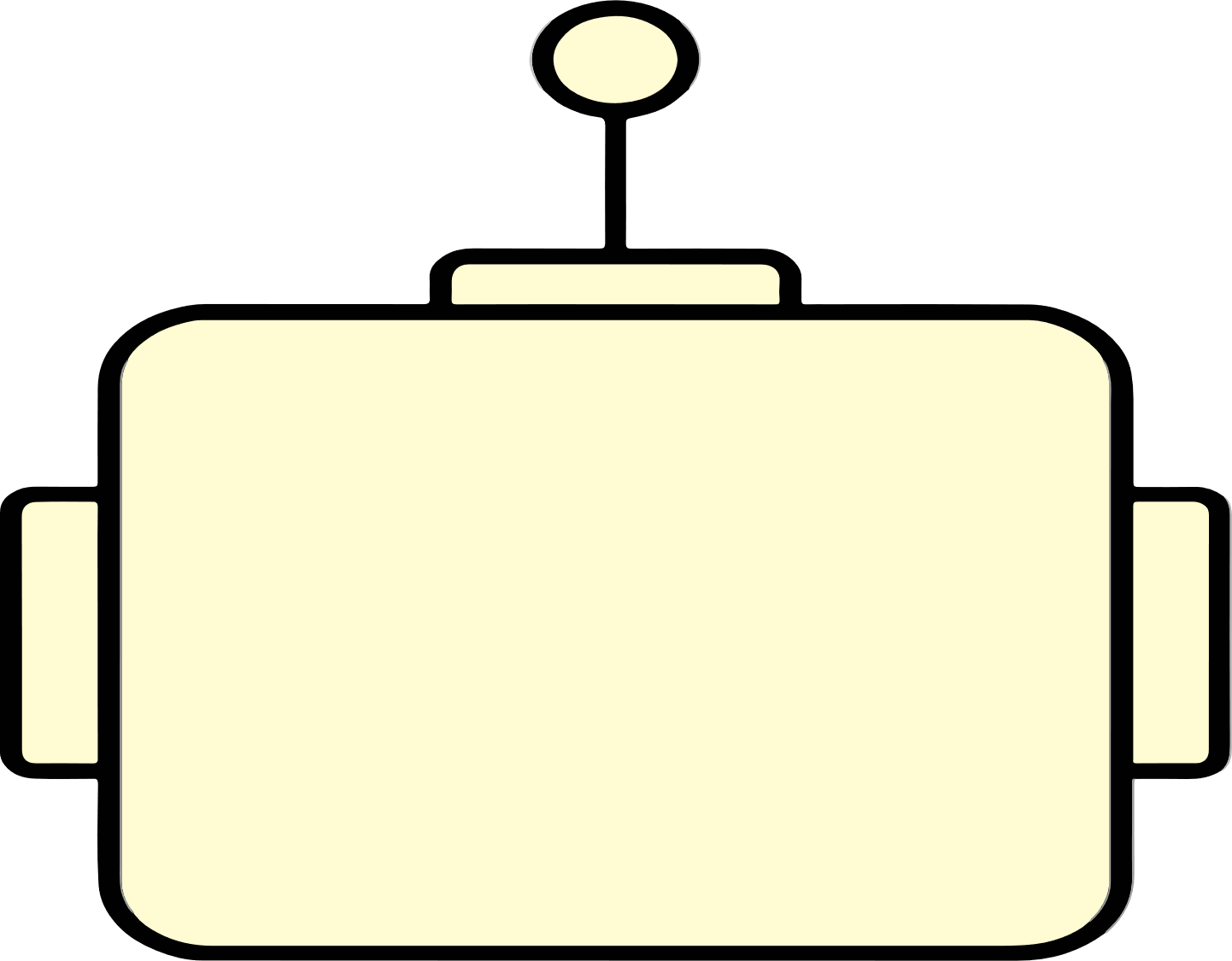 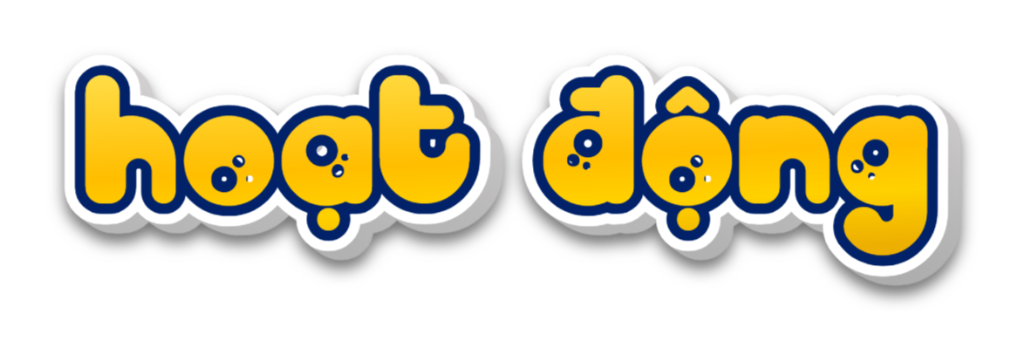 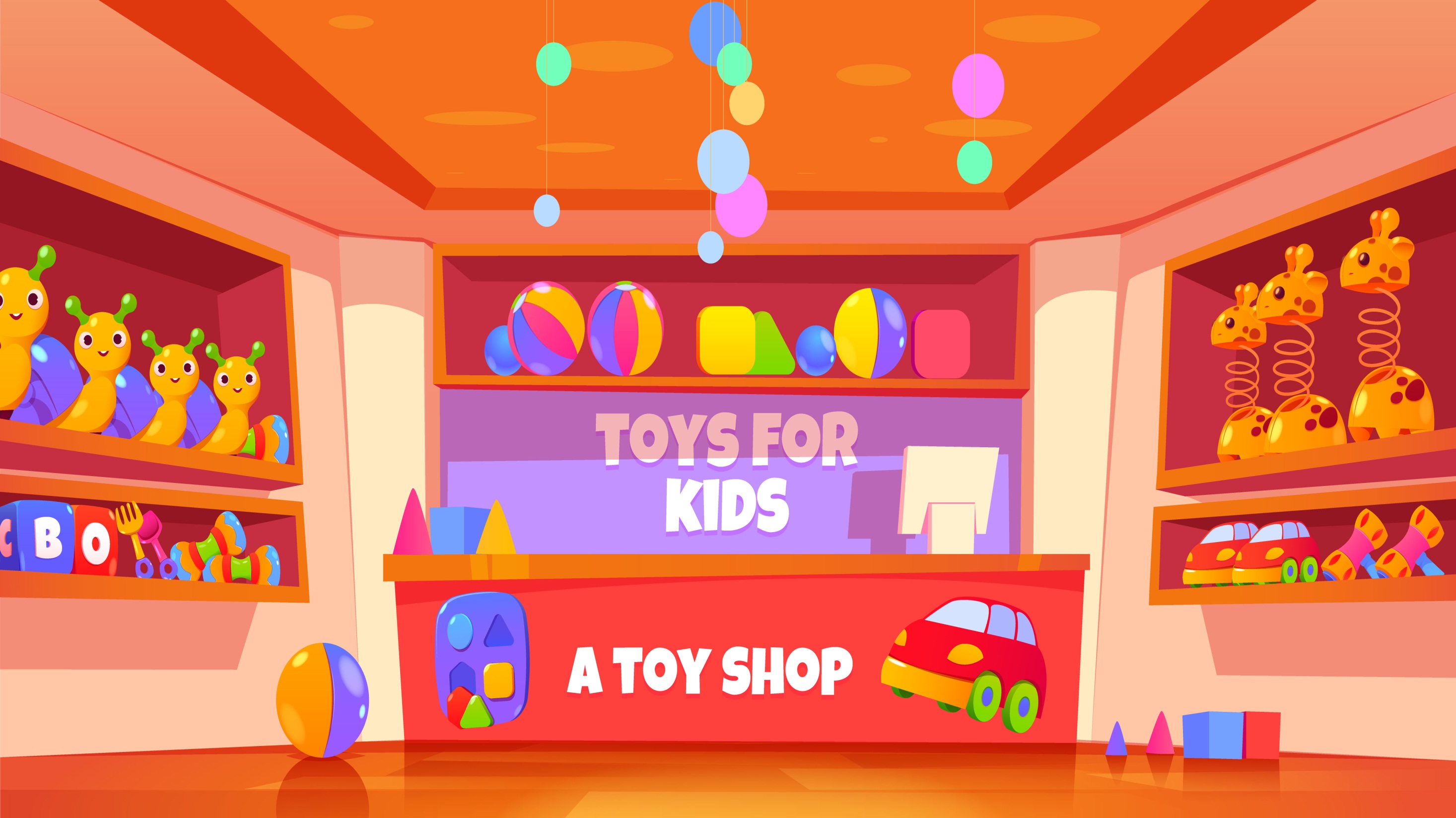 Mi cho một đôi tất màu đỏ và một đôi tất màu xanh vào một cái hộp. Sau đó, không nhìn vào hộp, Mi lấy ra 2 chiếc tất bất kì, quan sát màu tất lấy được rồi cho lại vào hộp.
1
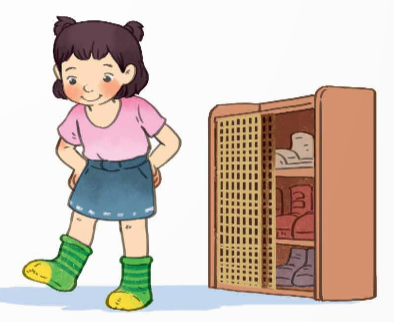 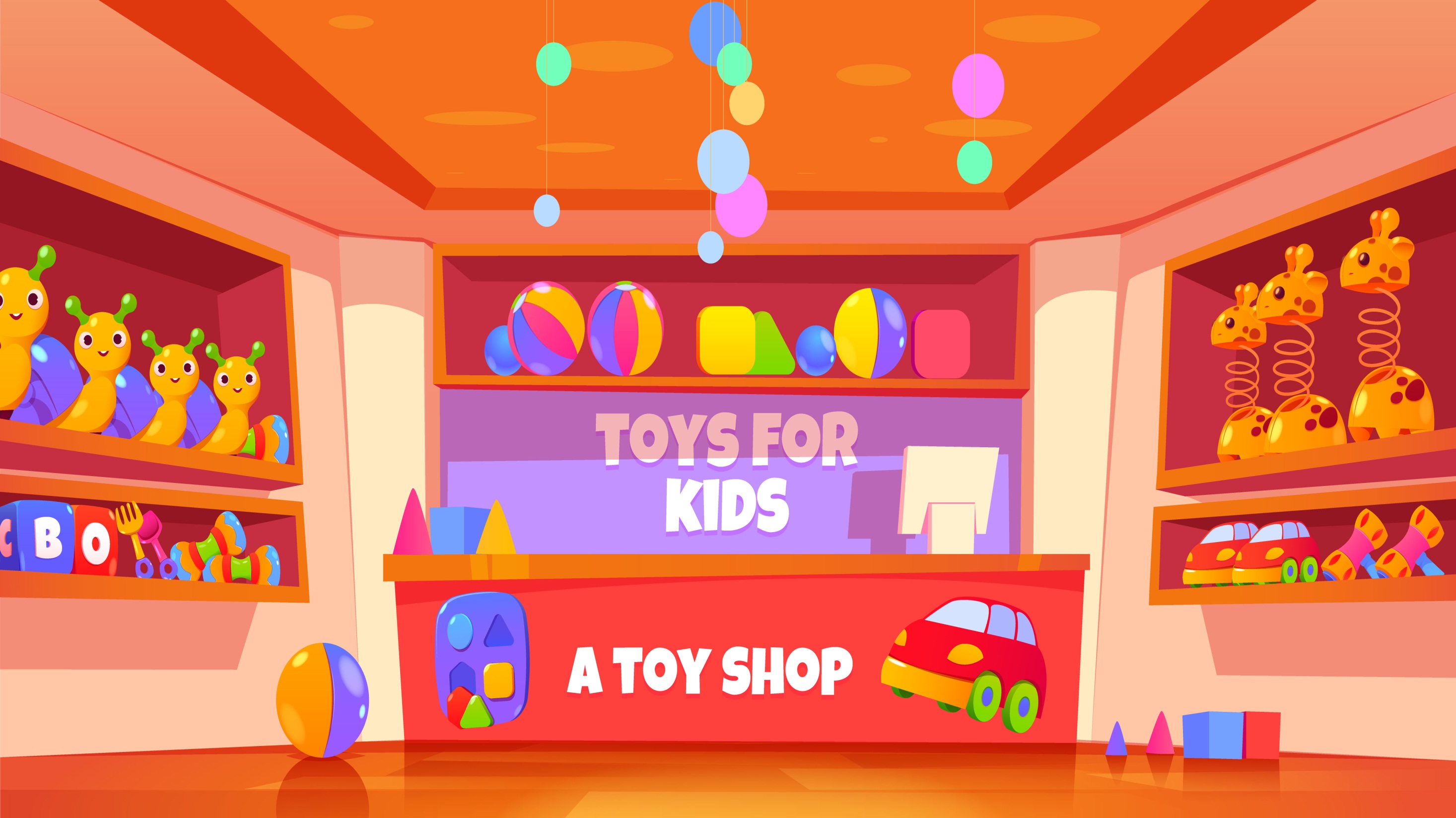 Bảng dưới đây cho biết kết quả lấy tất sau 14 lần của Mi.
Viết tỉ số mô tả số lần lặp lại của mỗi khả năng so với tổng số lần lấy tất của Mi.
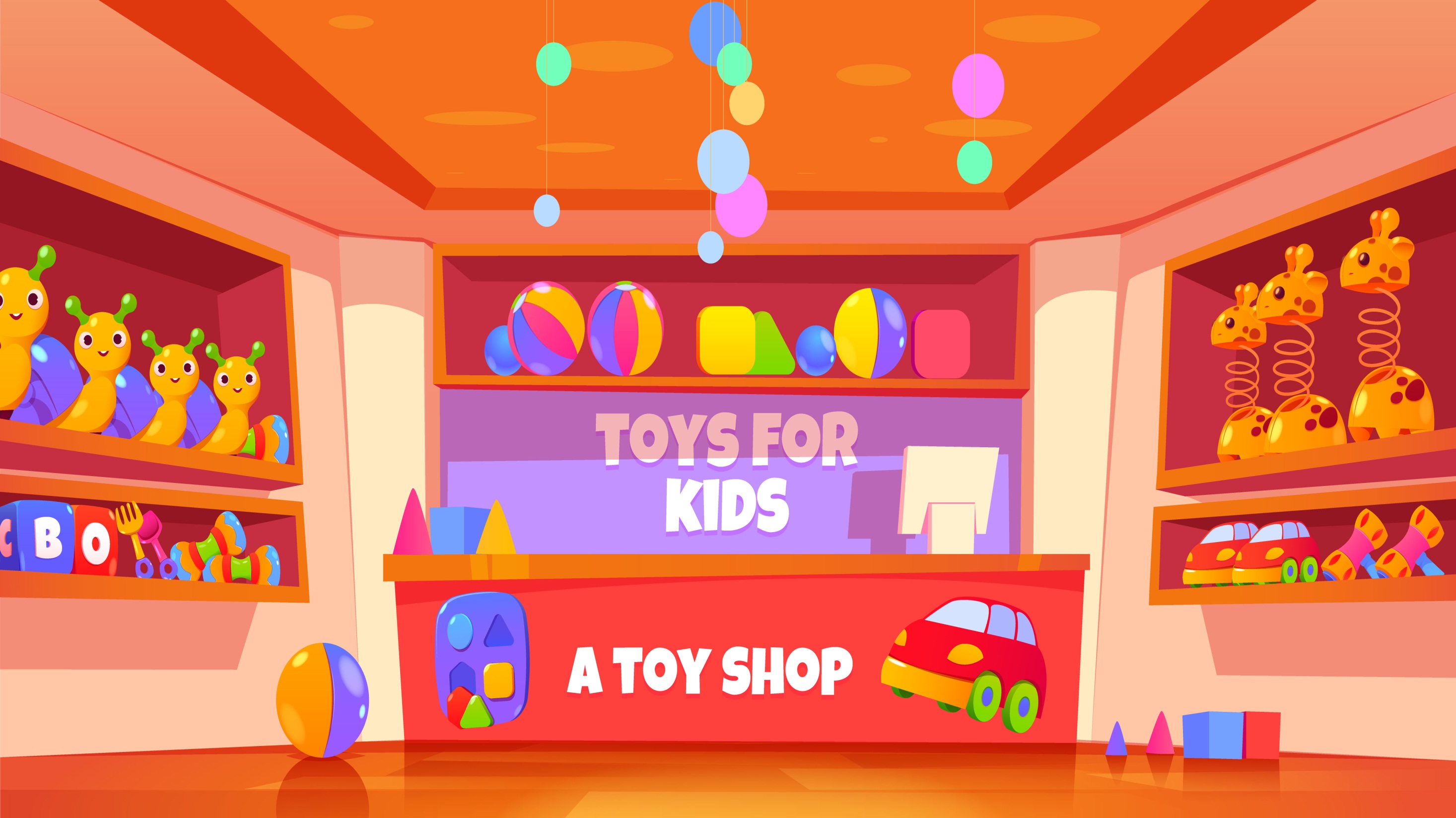 Các bạn lớp 5C dùng vòng quay để chọn màu áo đồng phục lớp: màu vàng, màu xanh và màu đỏ. Mỗi bạn quay 1 lần. Mũi tên chỉ vào phần tô màu nào thì chọn áo màu đó.
2
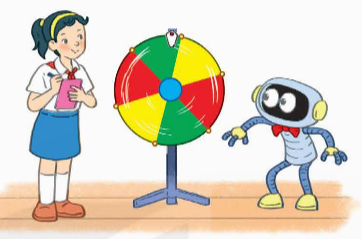 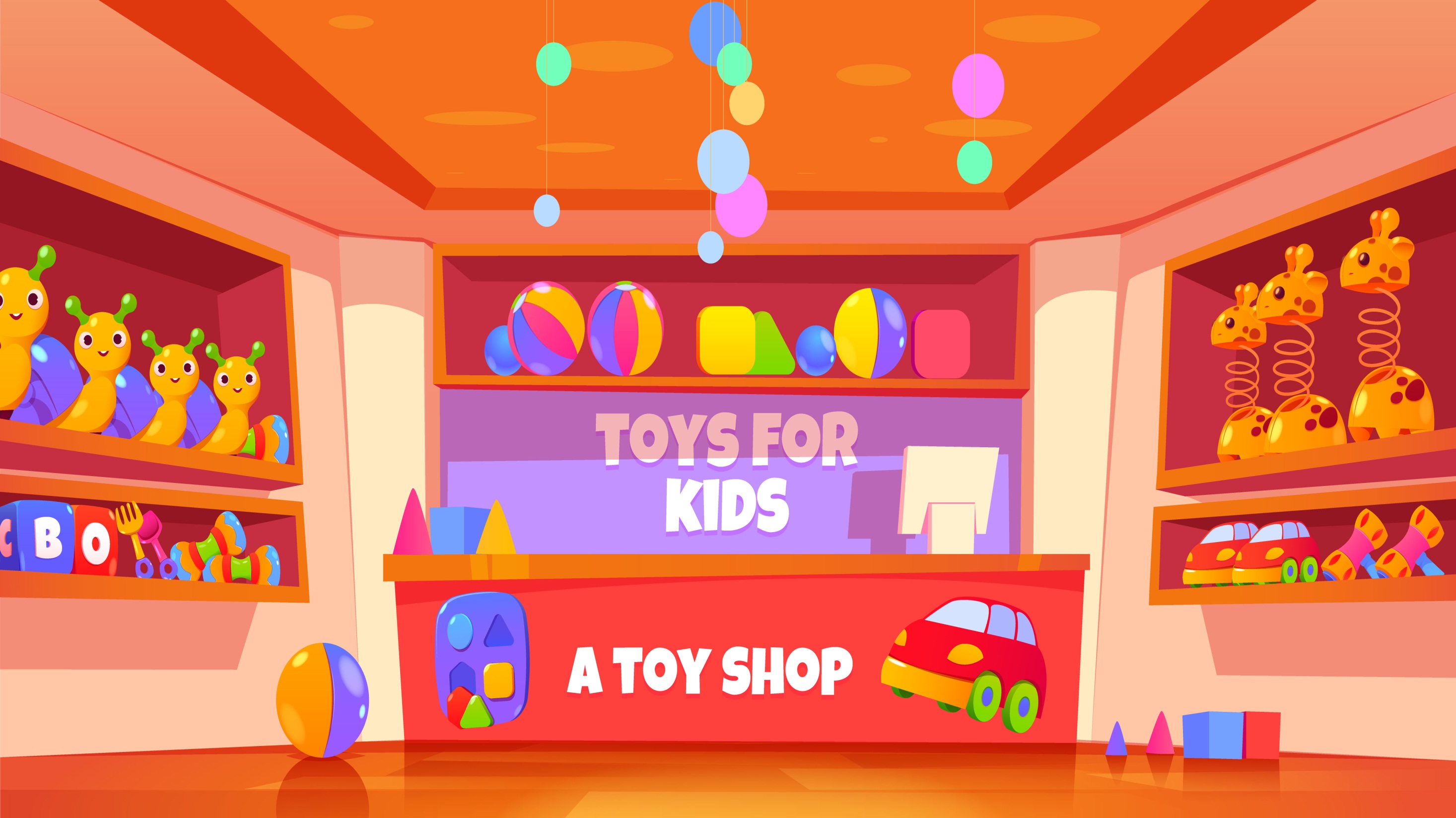 Bảng dưới đây cho biết kết quả quay của các bạn lớp 5C.
Các bạn lớp 5C đã quay tất cả bao nhiêu lần?
Các bạn lớp 5a đã quay tất cả số lần là: 
8 + 17 + 5 = 30 (lần)
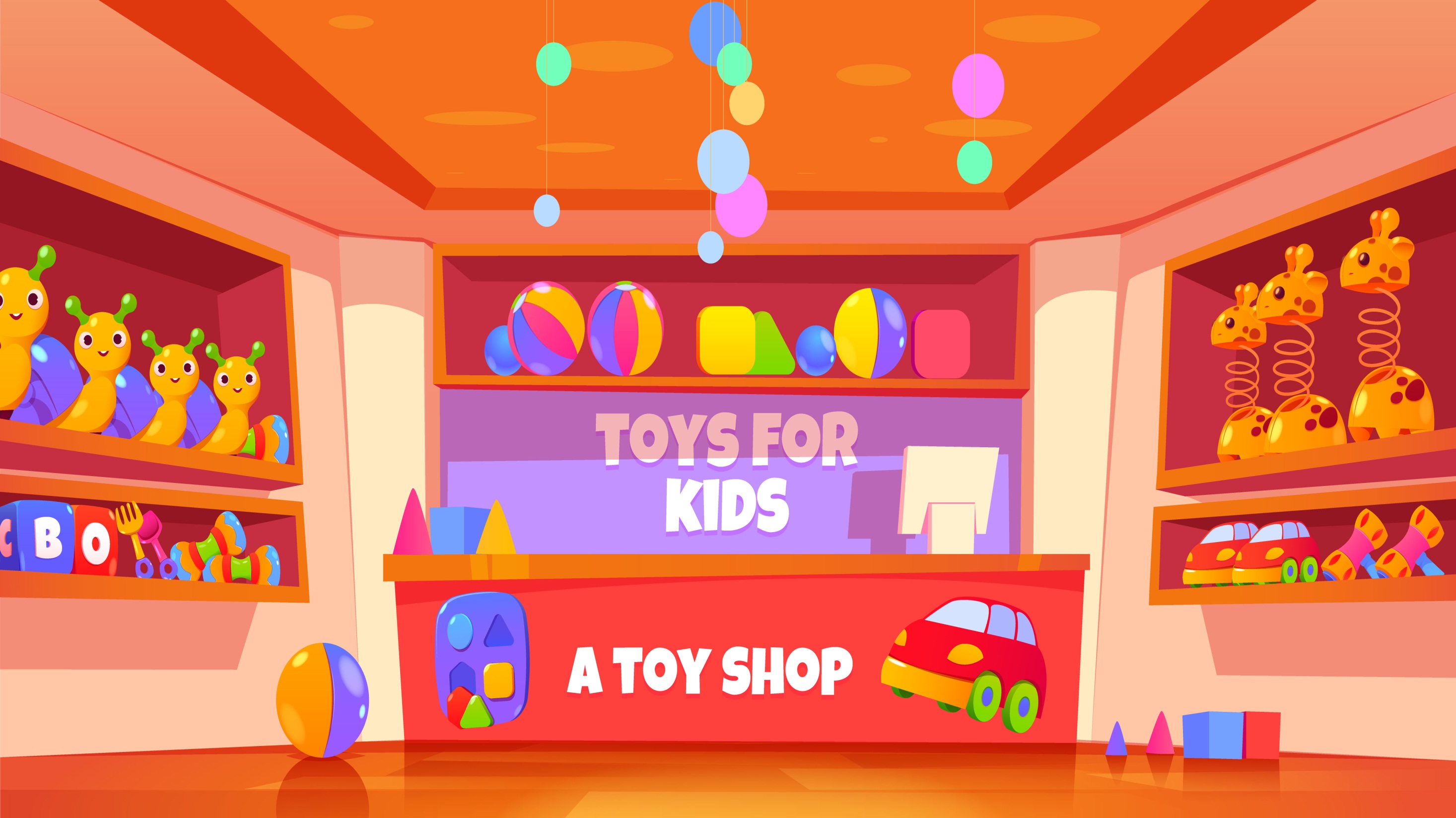 b) Viết tỉ số mô tả số lần lặp lại của mỗi màu so với tổng số lần quay.
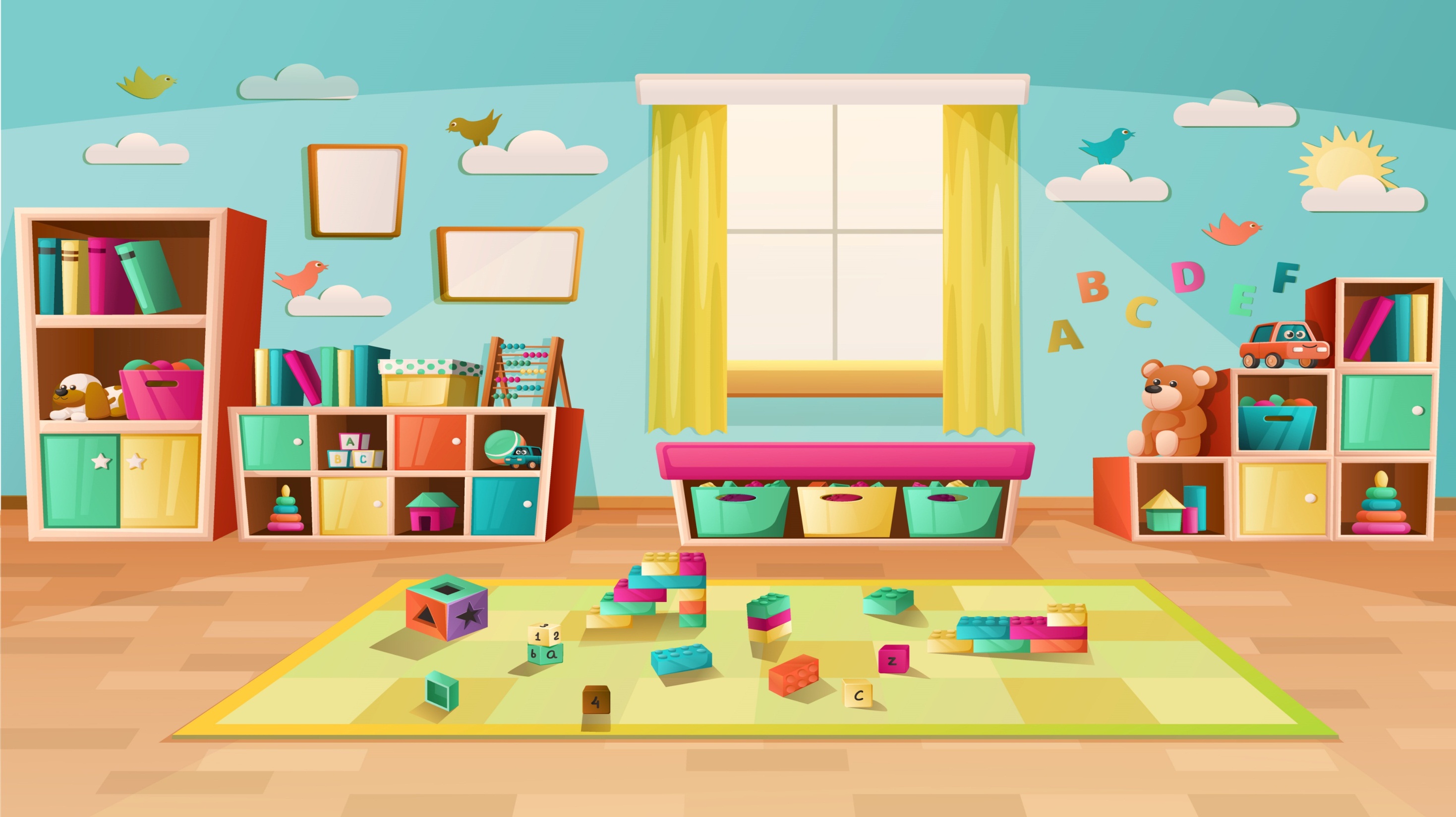 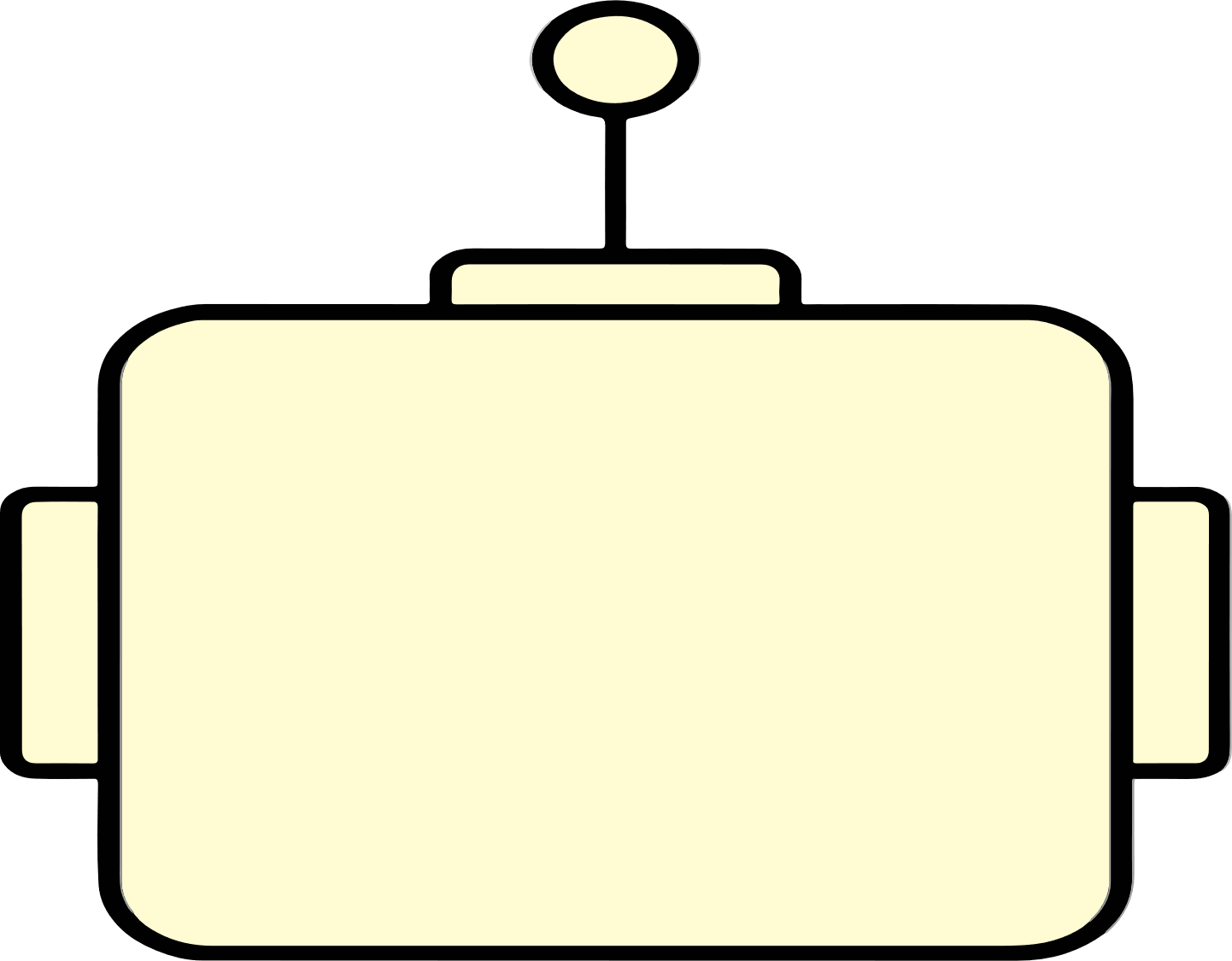 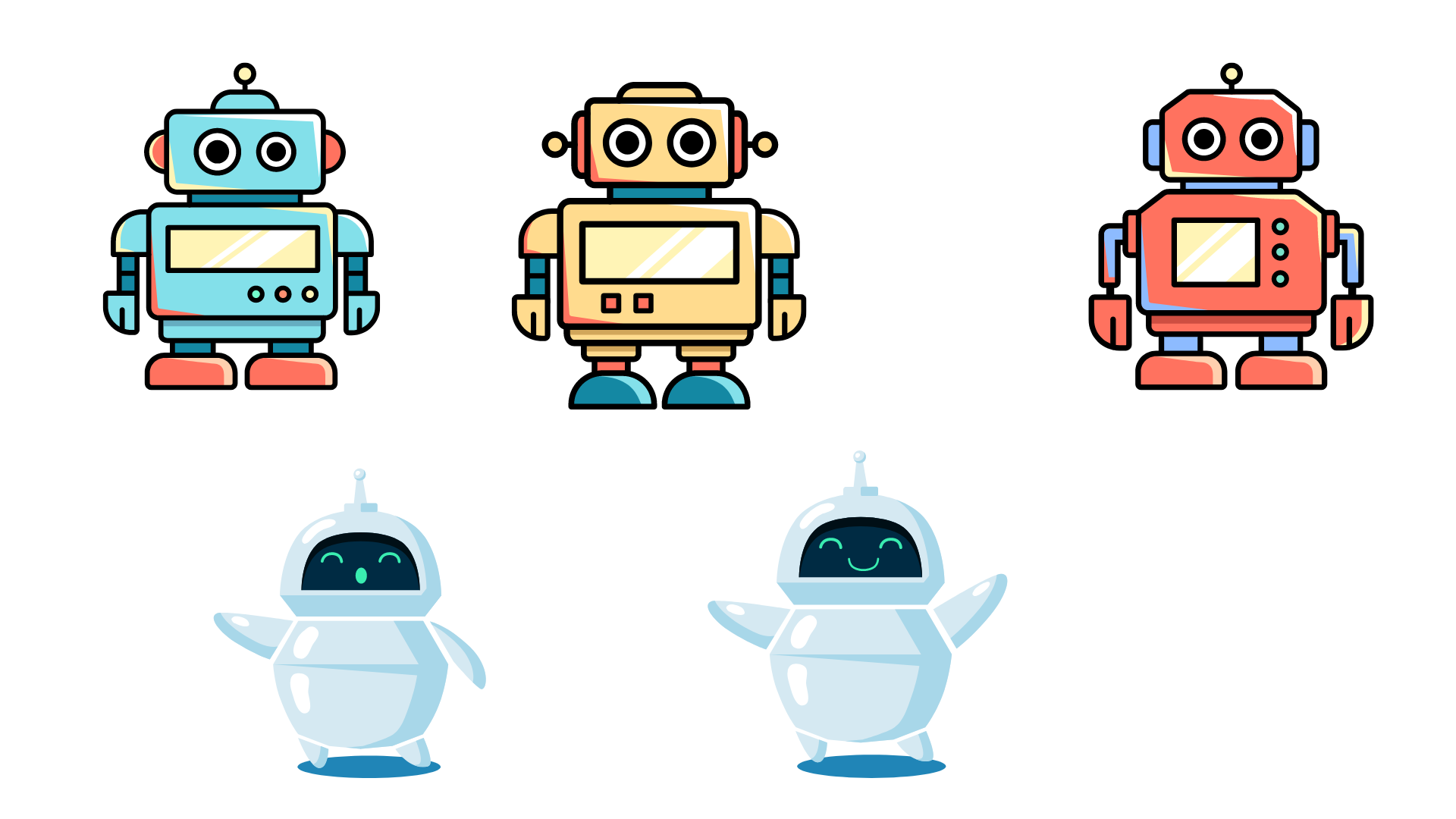 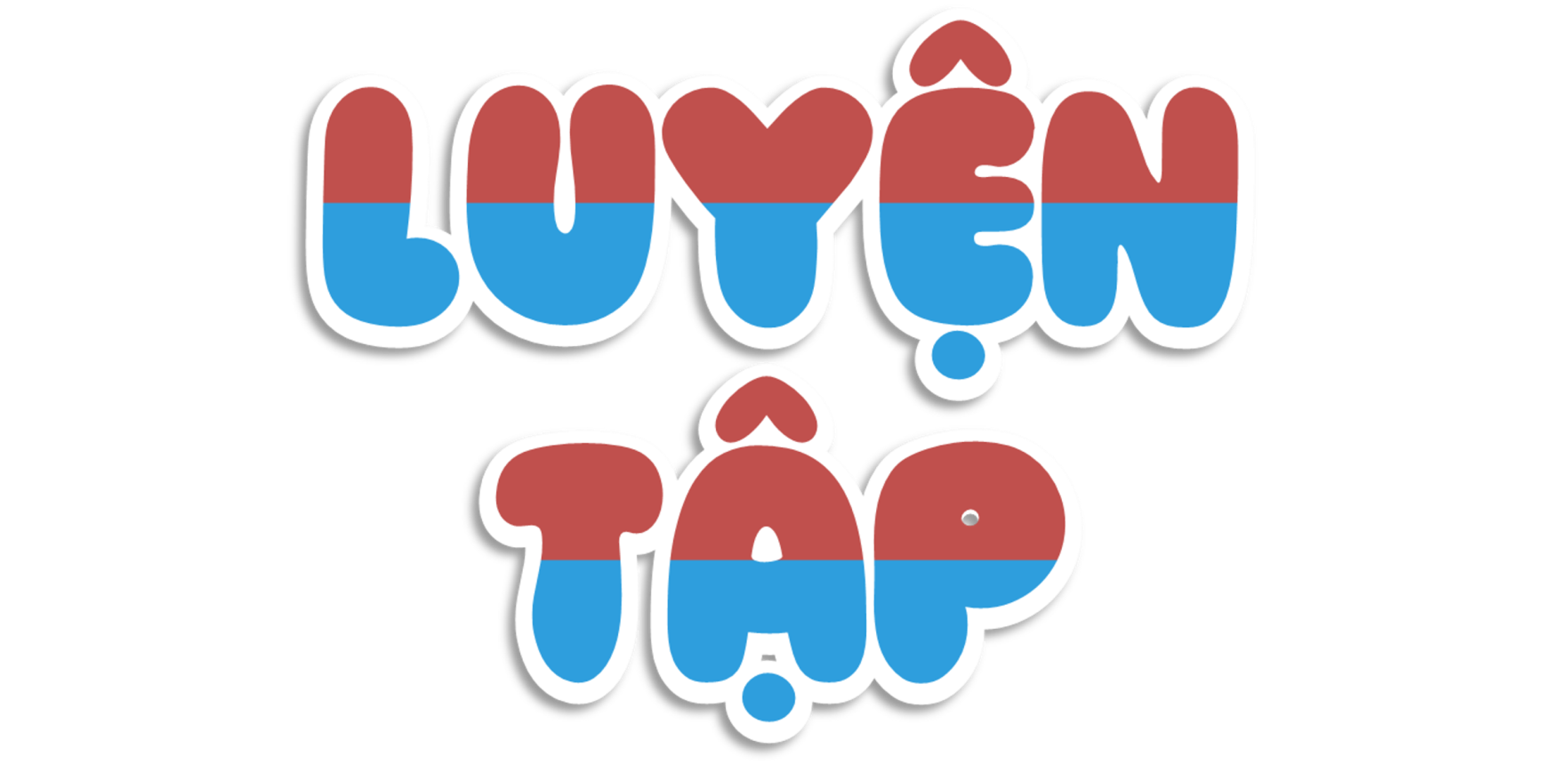 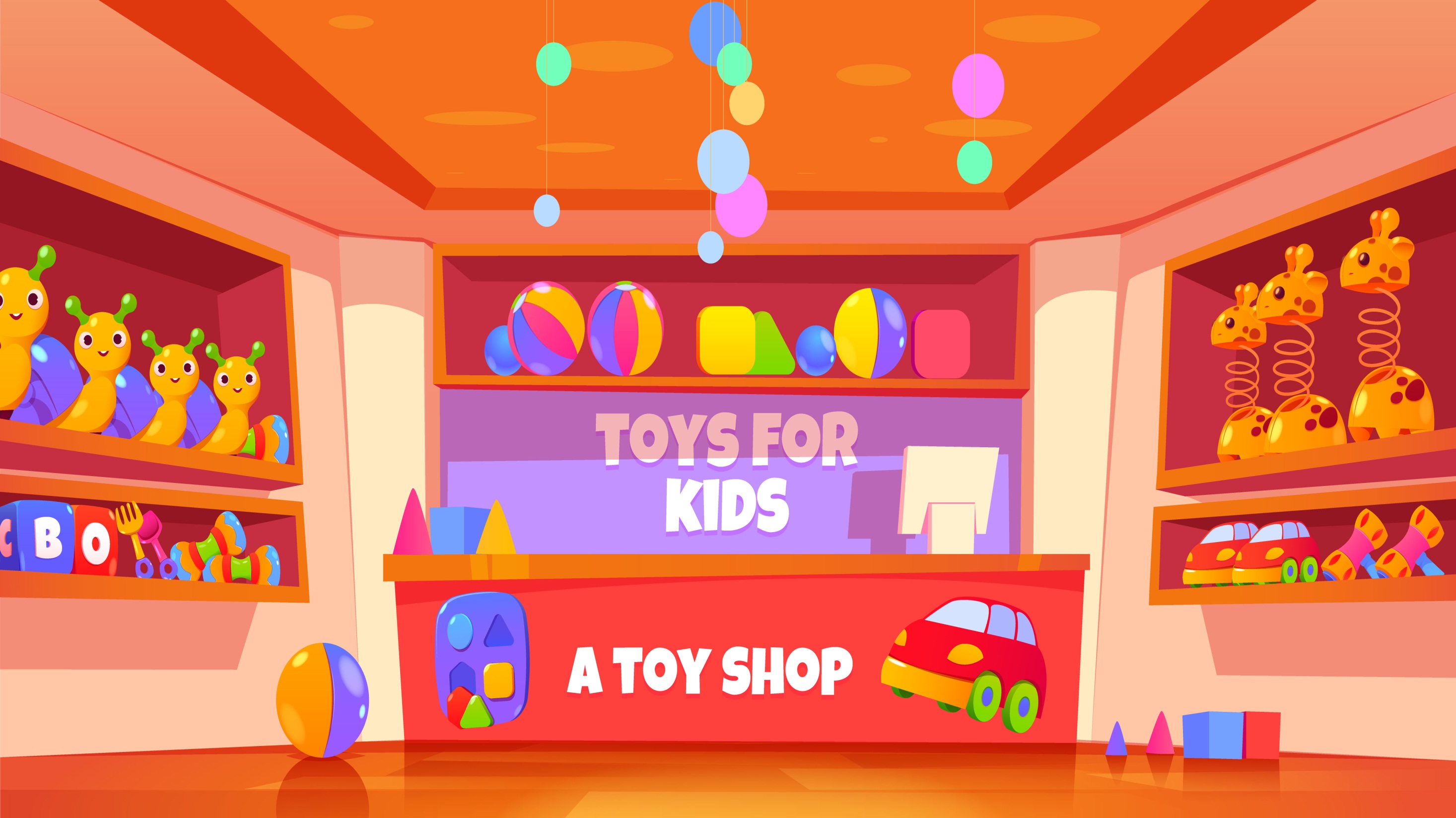 Mai vừa mua được một quyển truyện rất hay và dự định sẽ đọc ngay trong buổi tối. Nhưng tối hôm đó, bố mẹ rủ Mai cùng làm bánh. Việc nào cũng thú vị nên Mai sử dụng xúc xắc để đưa ra quyết định. Mai gieo xúc xắc 9 lần. Nếu nhận được mặt chẵn nhiều lần hơn thì Mai sẽ đọc truyện. Nếu nhận được mặt lẻ nhiều lần hơn thì Mai sẽ làm bánh.
a) Các bạn hãy giúp Mai gieo xúc xắc và ghi lại kết quả vào bảng kiểm đếm nhé.
5
4
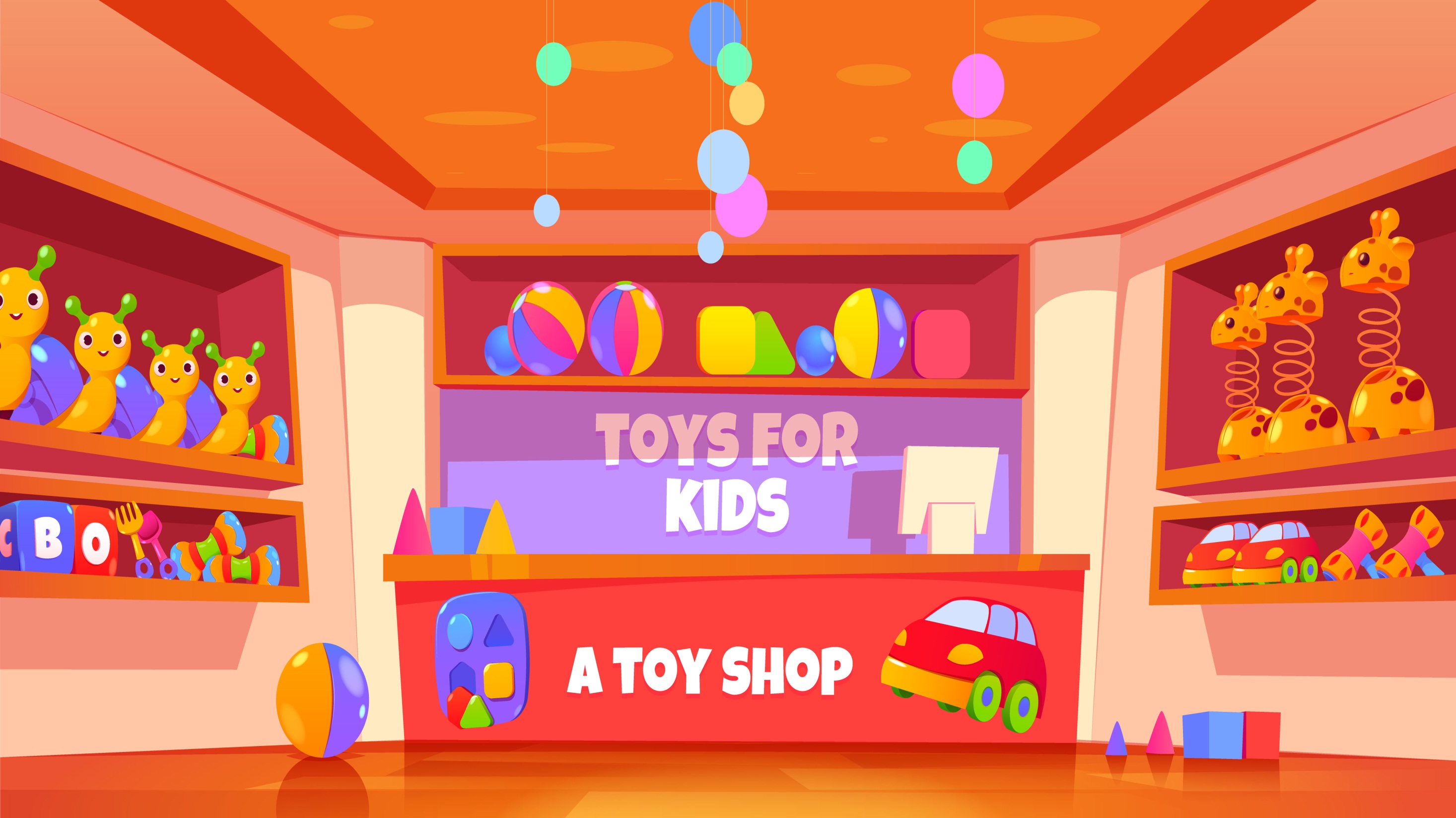 5
4
b) Theo kết quả đó:
- Mai sẽ đọc truyện hay làm bánh cùng bố mẹ?
- Viết tỉ số mô tả số lần xảy ra khả năng “xuất hiện mặt chẵn” so với tổng số lần gieo xúc xắc.
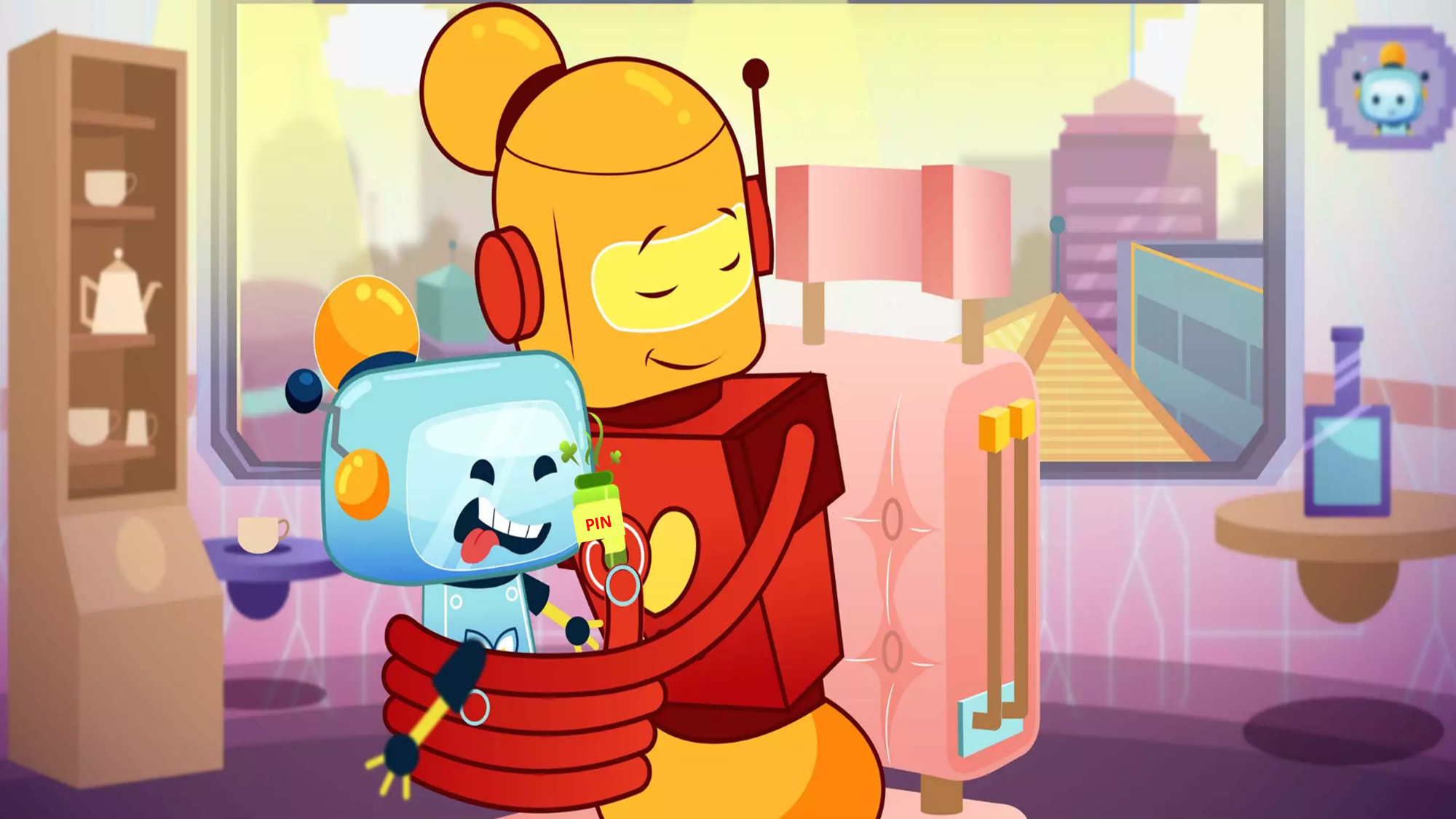 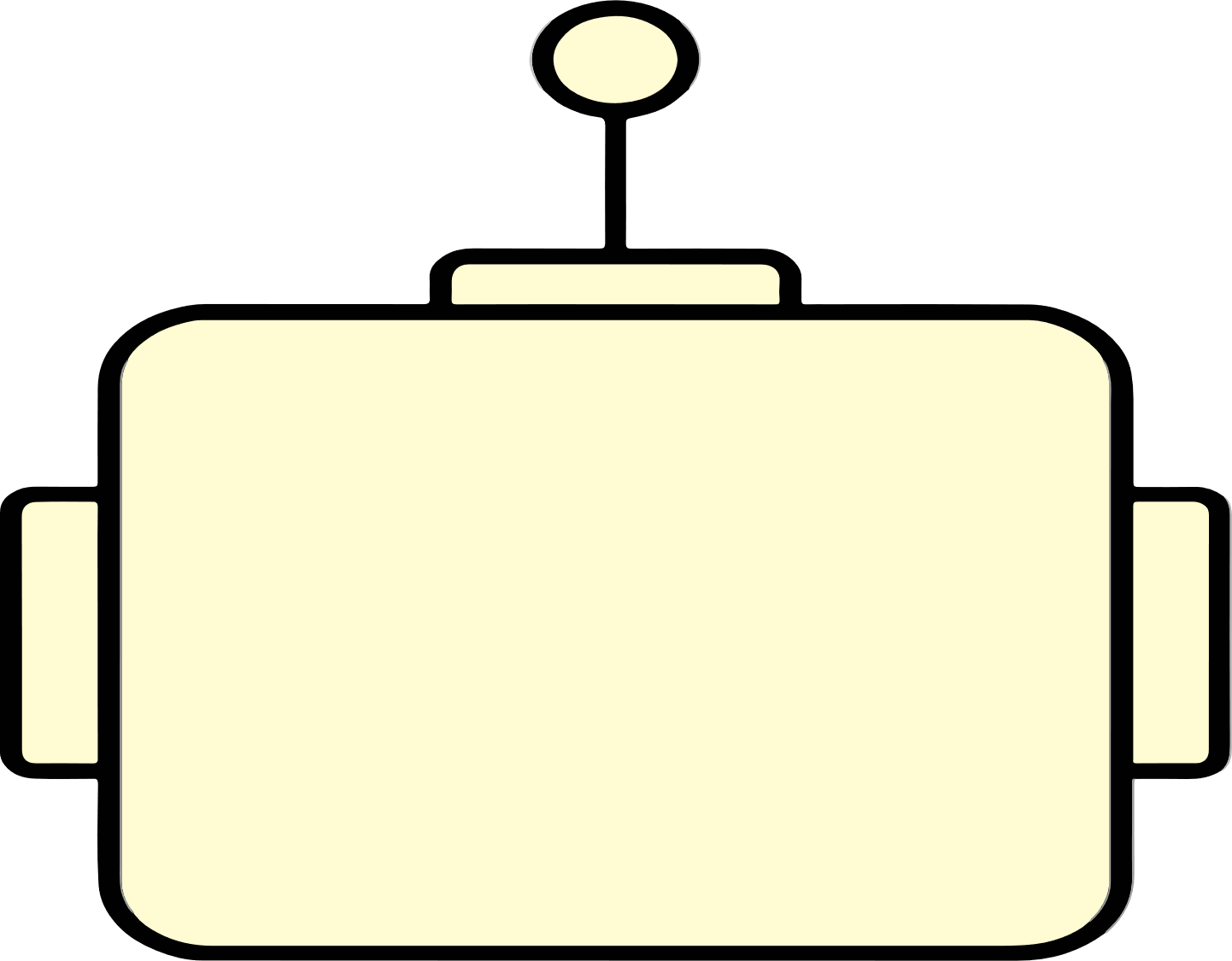 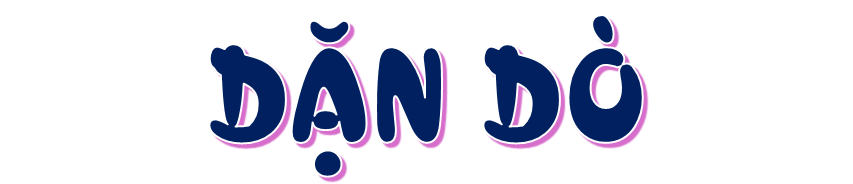 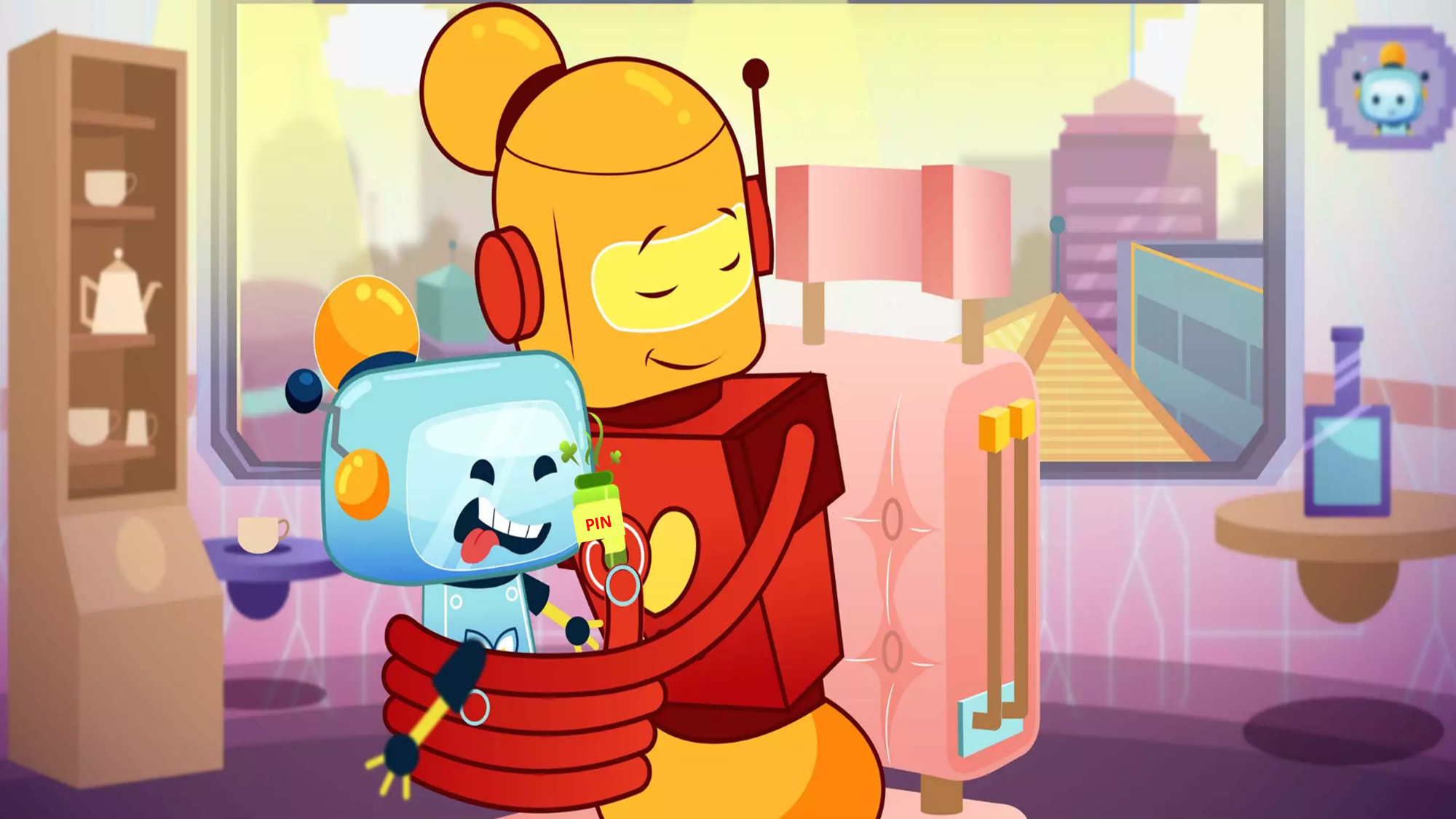 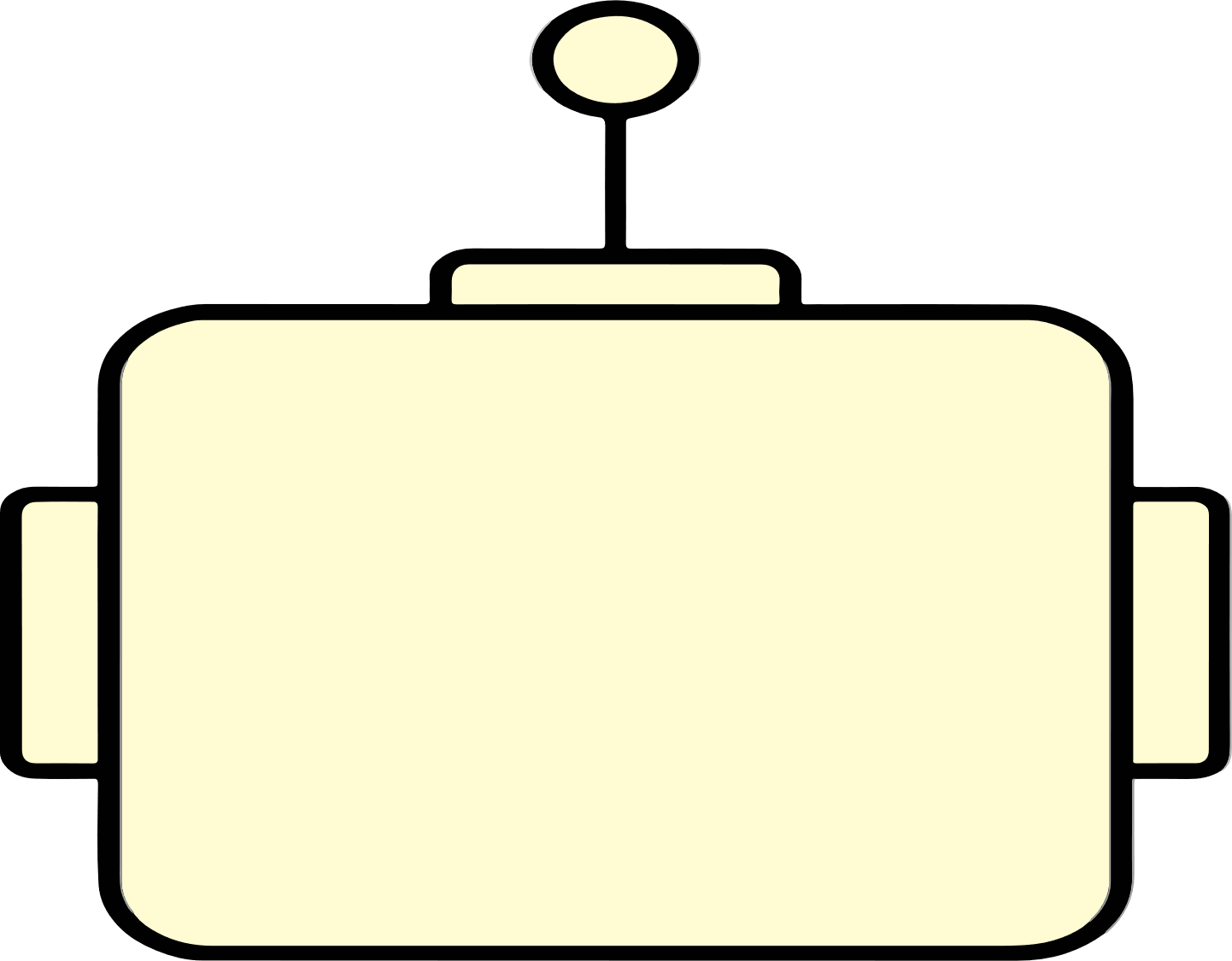 Chúc quý thầy cô giáo sức khoẻ , hạnh phúc, chúc các em chăm ngoan, học giỏi!